ĐÁP CA 
SAU CHÚA NHẬT XVI 
THƯỜNG NIÊN
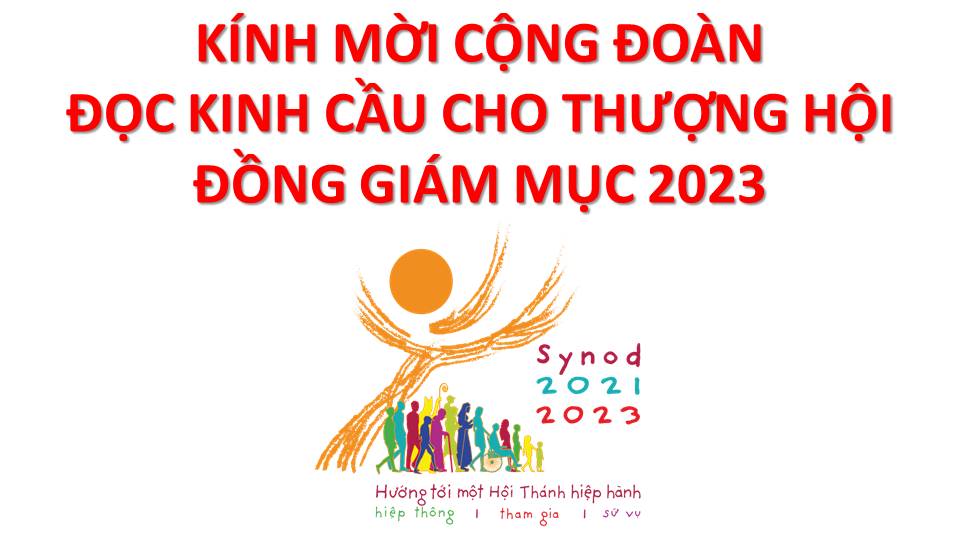 Lạy Chúa Thánh Thần là Ánh sáng Chân lý vẹn toàn,Chúa ban những ân huệ thích hợp cho từng thời đại, và dùng nhiều cách thế kỳ diệu để hướng dẫn Hội Thánh,
này chúng con đang chung lời cầu nguyện cho cácGiám mục, và những người tham dự Thượng Hội đồng Giám mục thế giới.
Xin Chúa làm nên cuộc Hiện Xuống mới trong đời sống HộiThánh, xin tuôn tràn trên các Mục tử ơn khôn ngoan và thông hiểu, gìn giữ các ngài luôn hiệp thông với nhau trong Chúa,
để các ngài cùng nhau tìm hiểu những điều đẹp ý Chúa, và hướng dẫn đoàn Dân Chúa thực thi những điều Chúa truyền dạy.
Các giáo phận Việt Nam chúng con, luôn muốn cùng chung nhịp bước với Hội Thánh hoàn vũ, xin cho chúng con biết đồng cảm với nỗi thao thức của các Mục tử trên toàn thế giới, ngày càng ý thức hơn về tình hiệp thông,
thái độ tham gia và lòng nhiệt thành trong sứ vụ của HộiThánh, Nhờ lời chuyển cầu của Đức Trinh Nữ Maria, Nữ Vương các Tông đồ và là Mẹ của Hội Thánh,
Chúng con dâng lời khẩn cầu lên Chúa, là đấng hoạt động mọi nơi mọi thời, trong sự hiệp thông với Chúa Cha và Chúa Con, luôn mãi mãi đến muôn đời. Amen.
THỨ HAI
SAU CHÚA NHẬT XVI
THƯỜNG NIÊN
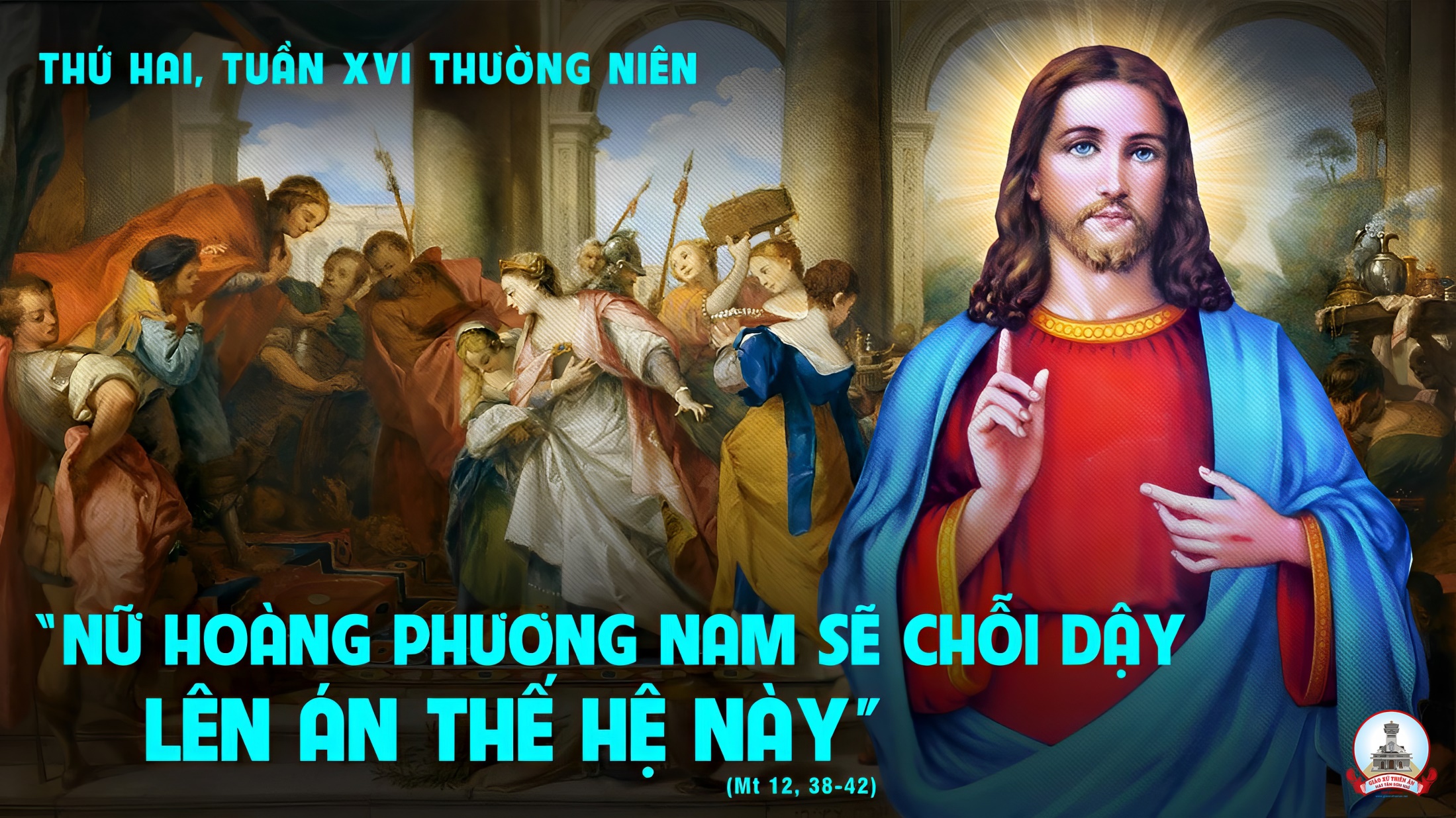 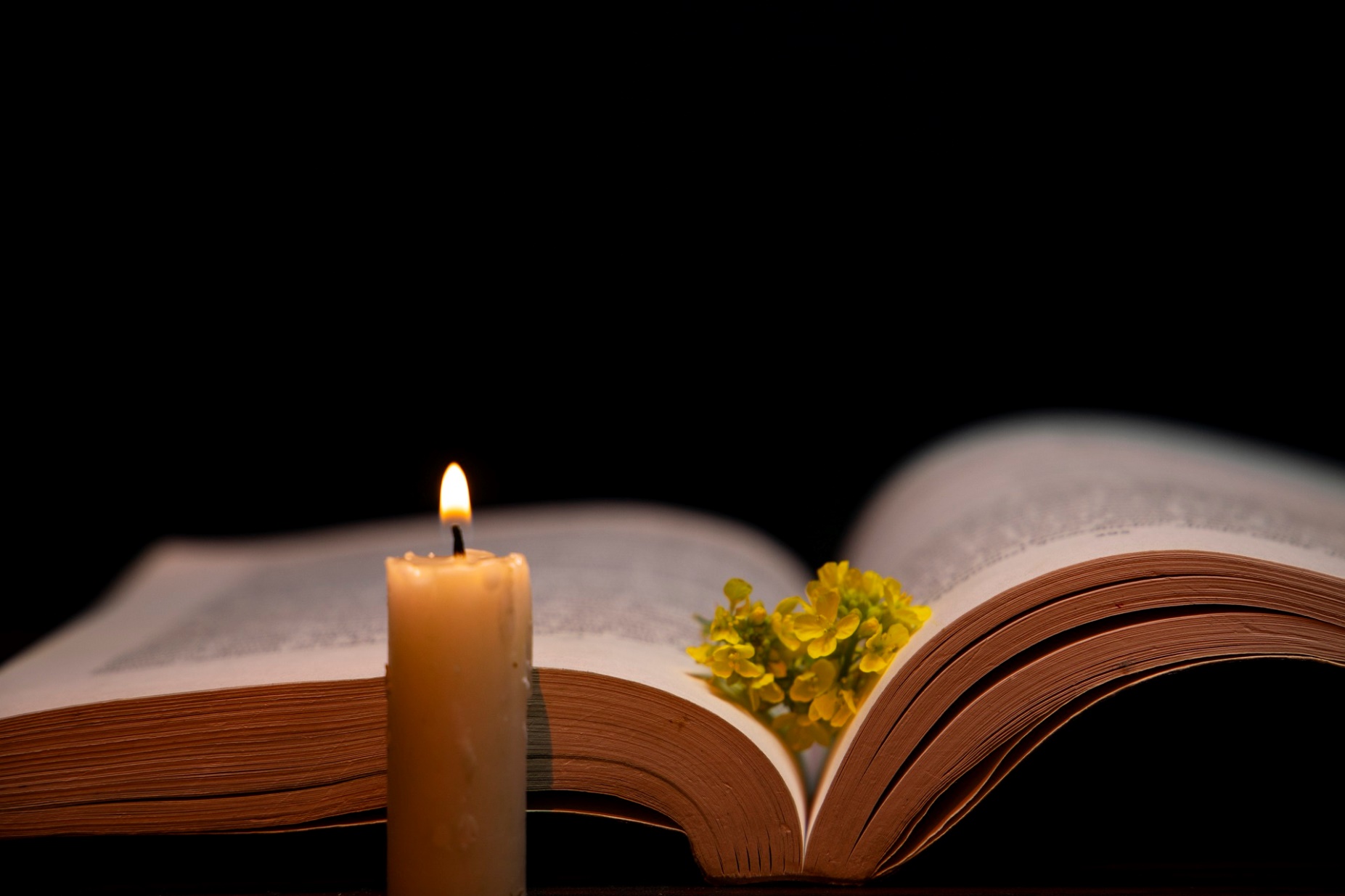 Bài trích sách Xuất hành.
Thánh vịnh: 15.
Nào ta hát mừng Chúa, Đấng cao cả huy hùng.
Đáp ca:
Nào ta hát mừng Chúa, Đấng cao cả huy hùng.
Alleluia-Alleluia:
Ngày hôm nay anh em chớ cứng lòng, nhưng hãy nghe tiếng Chúa.
Alleluia:
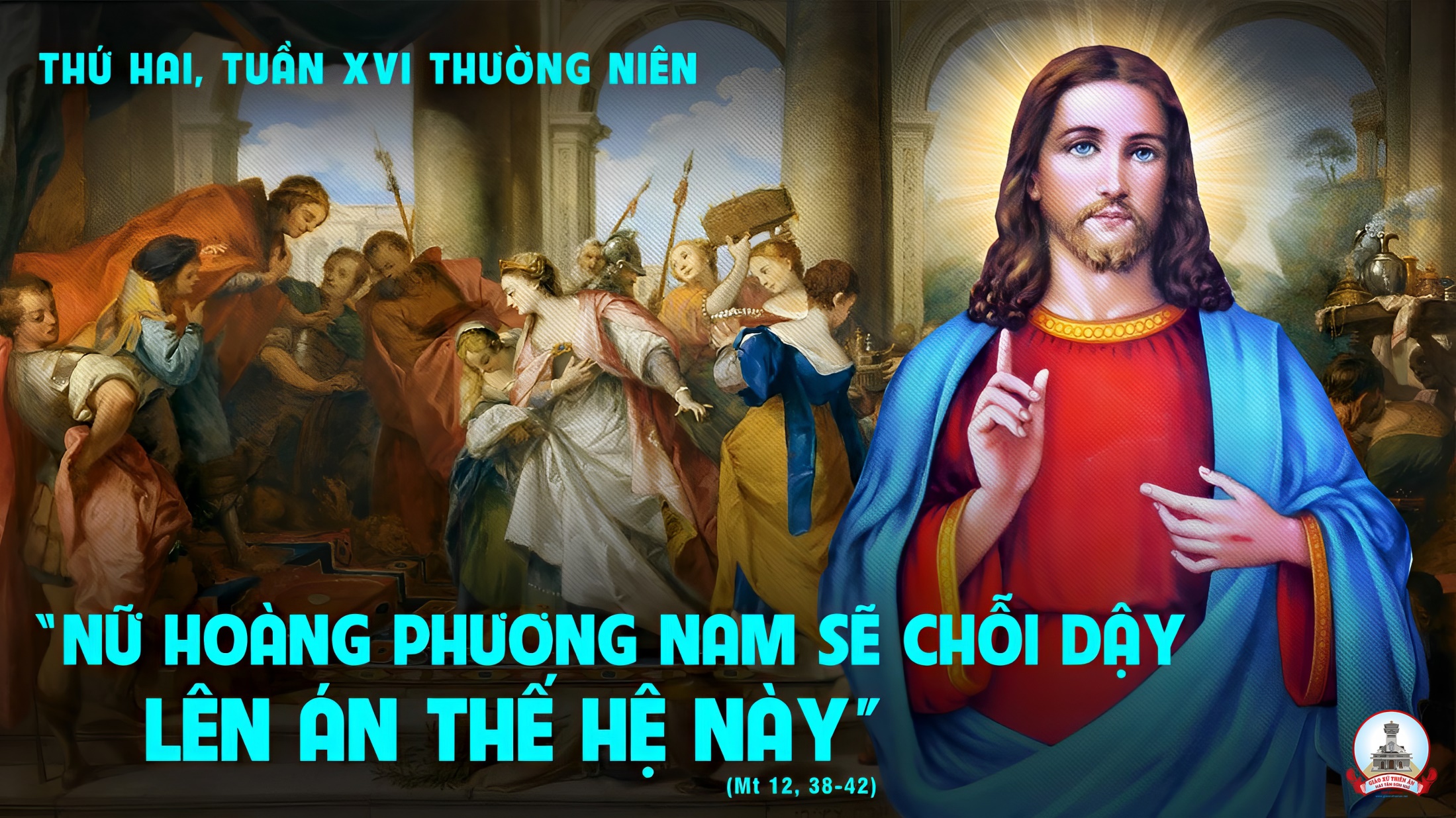 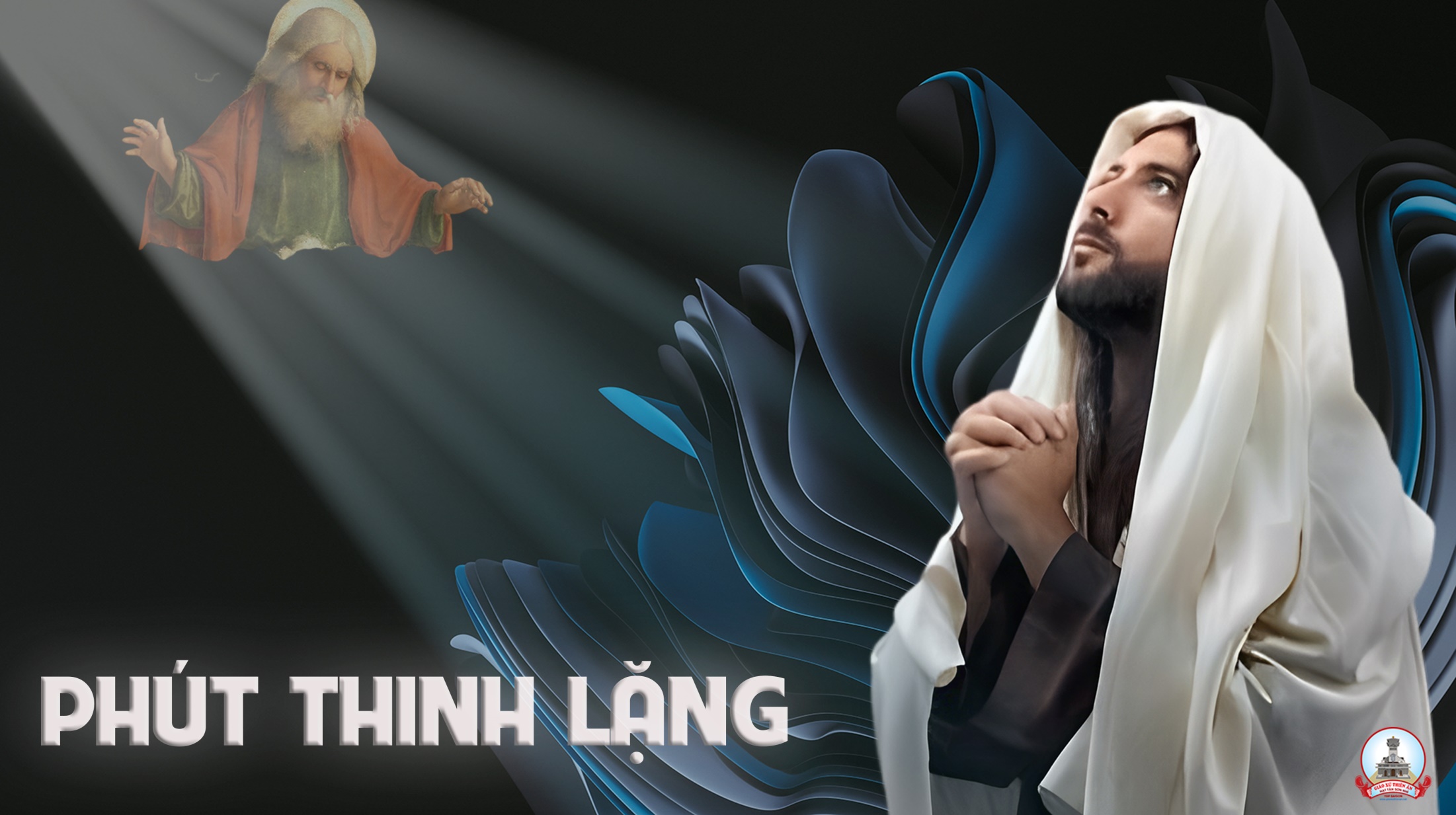 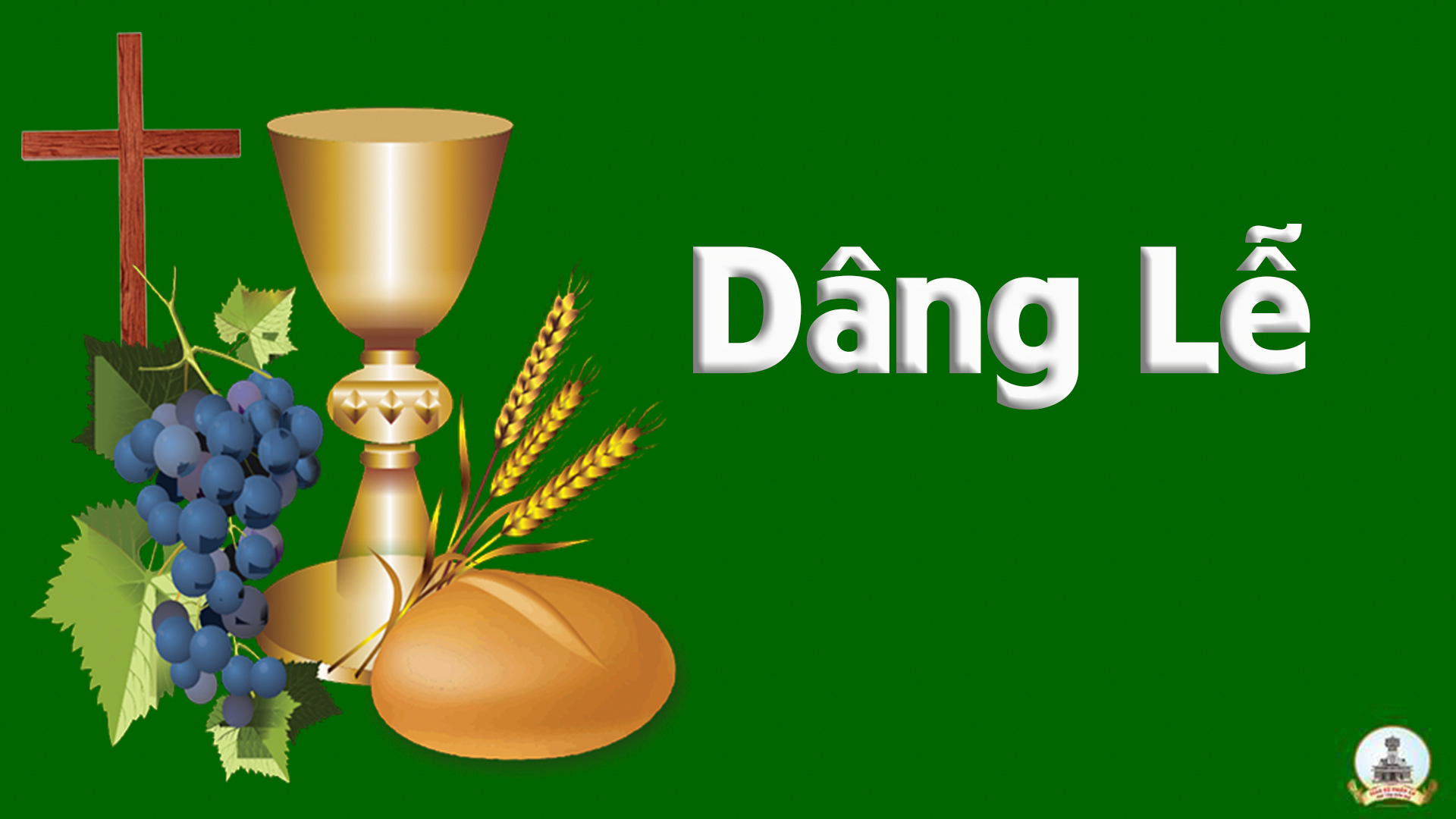 THỨ BA NGÀY 25-07THÁNH GIA CÔ BÊ TÔNG ĐỒLỄ KÍNH( sách bài đọc quyển 2 trang 761 )
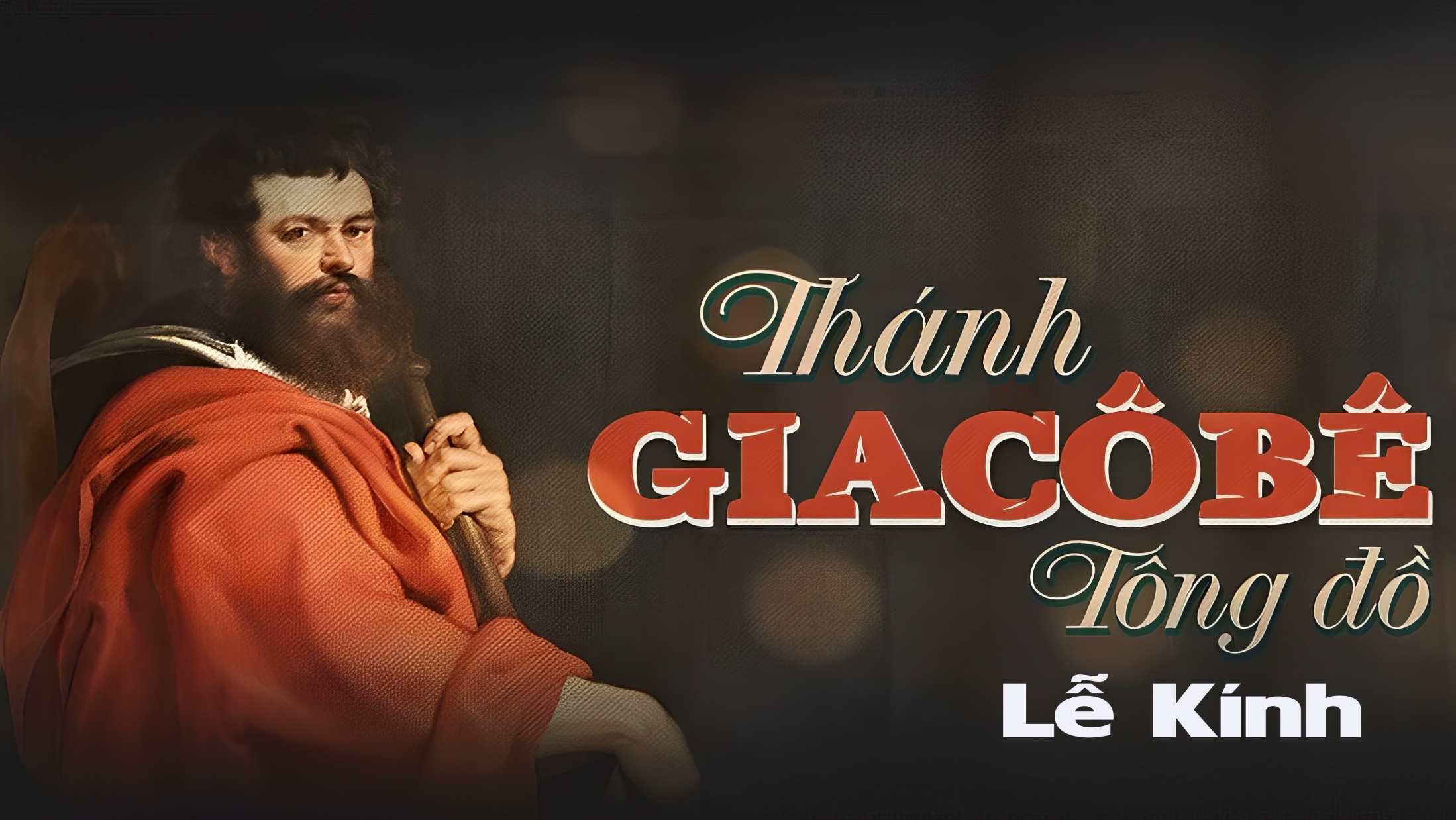 KINH VINH DANH
Chủ tế: Vinh danh Thiên Chúa trên các tầng trời.A+B: Và bình an dưới thế cho người thiện tâm.
A: Chúng con ca ngợi Chúa.
B: Chúng con chúc tụng Chúa. A: Chúng con thờ lạy Chúa. 
B: Chúng con tôn vinh Chúa.
A: Chúng con cảm tạ Chúa vì vinh quang cao cả Chúa.
B: Lạy Chúa là Thiên Chúa, là Vua trên trời, là Chúa Cha toàn năng.
A: Lạy con một Thiên Chúa,            Chúa Giêsu Kitô.
B: Lạy Chúa là Thiên Chúa, là Chiên Thiên Chúa là Con Đức Chúa Cha.
A: Chúa xóa tội trần gian, xin thương xót chúng con.
B: Chúa xóa tội trần gian, xin nhậm lời chúng con cầu khẩn.
A: Chúa ngự bên hữu Đức Chúa Cha, xin thương xót chúng con.
B: Vì lạy Chúa Giêsu Kitô, chỉ có Chúa là Đấng Thánh.
Chỉ có Chúa là Chúa, chỉ có Chúa là đấng tối cao.
A+B: Cùng Đức Chúa Thánh Thần trong vinh quang Đức Chúa Cha. 
Amen.
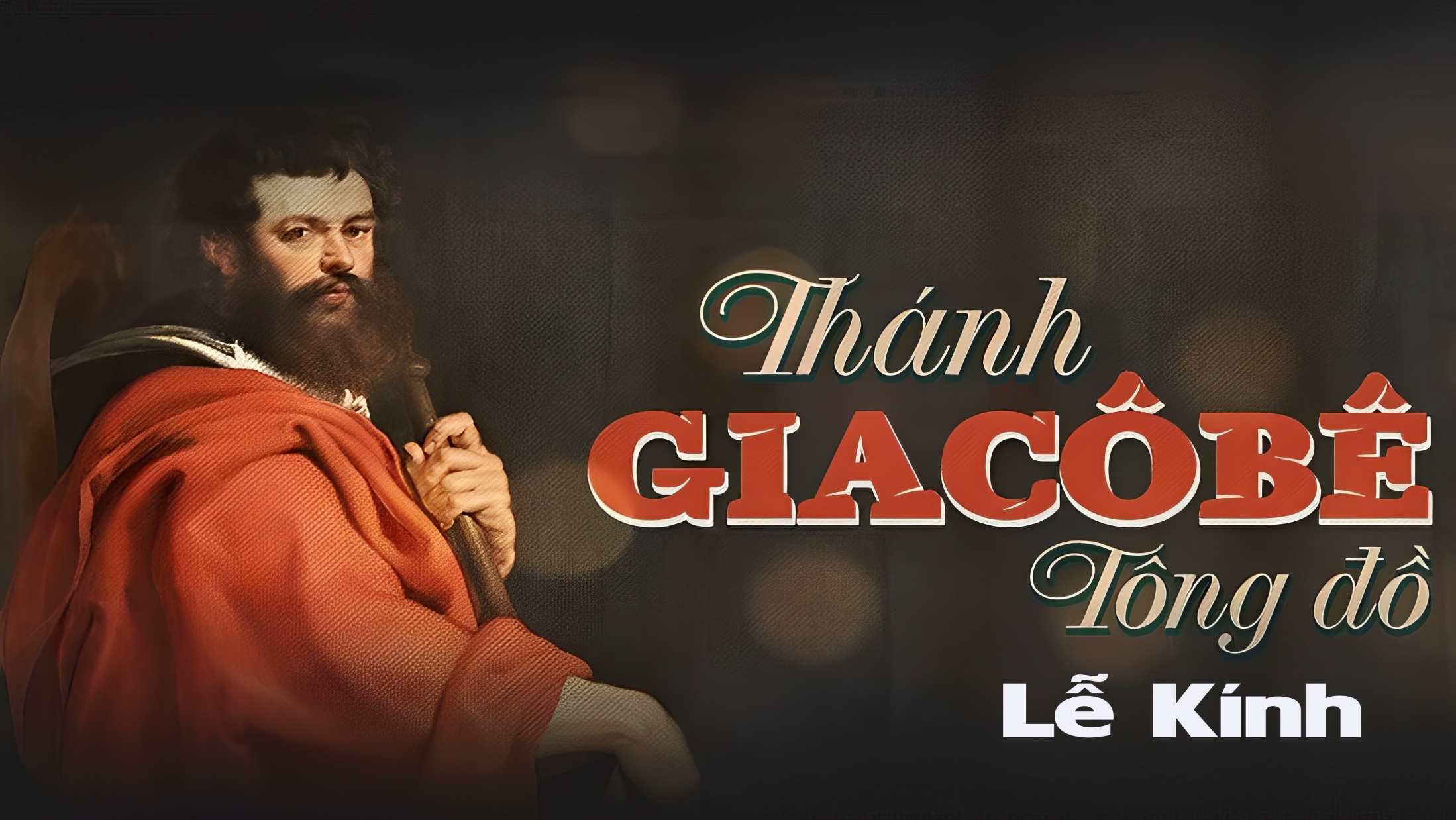 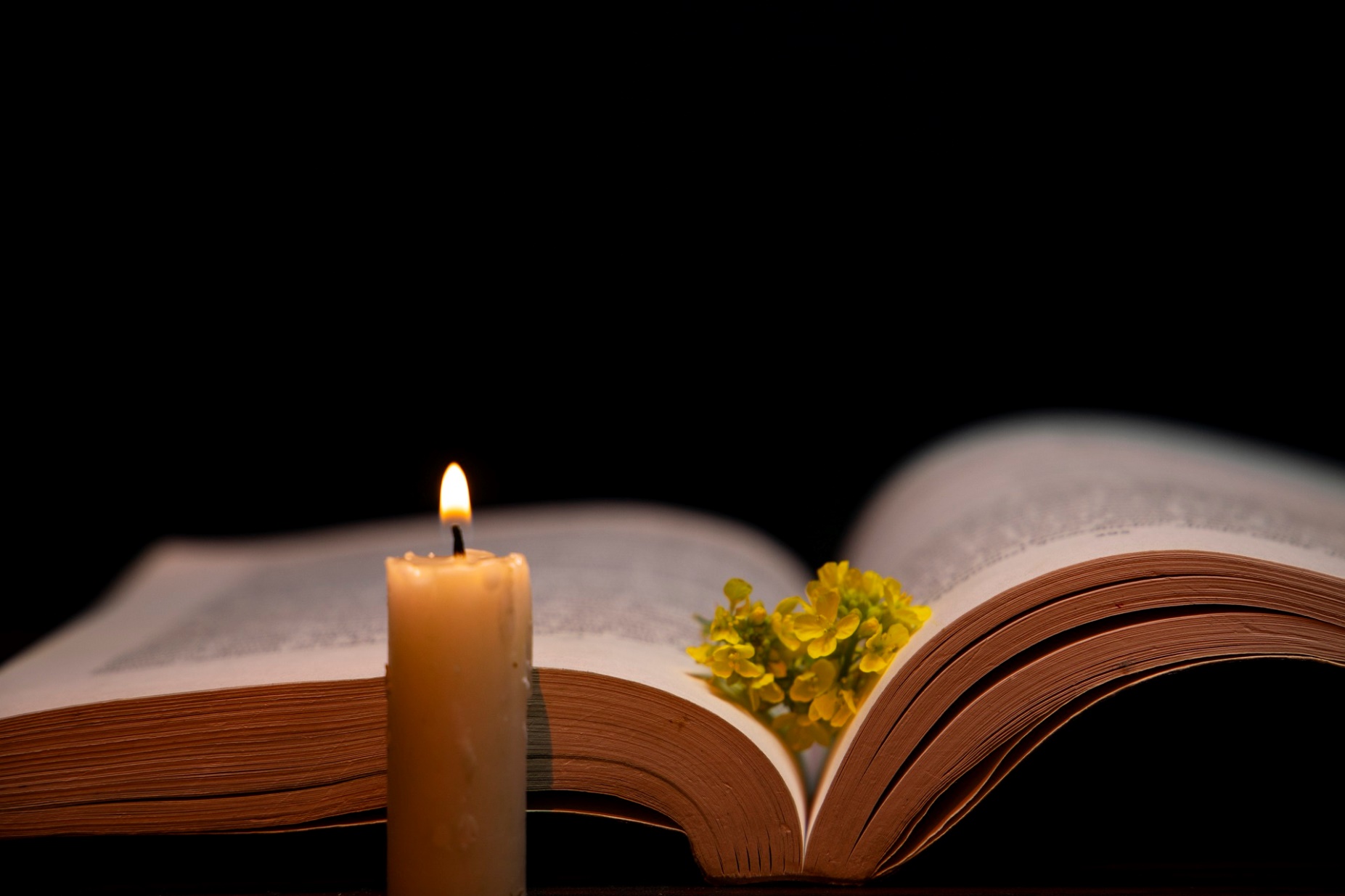 Bài trích thư thứ hai của thánh Phaolô tông đồ gửi tín hữu Côrintô.
Thánh vịnh: 125.
Ai ngẹn ngào ra đi gieo giống, mùa gặt mai sau khắp khởi mừng.
Đáp ca: Ai ngẹn ngào ra đi gieo giống, mùa gặt mai sau khắp khởi mừng.
Alleluia-alleluia: Chúa nói: Chính Thầy đã chọn anh em từ giữa thế gian, để anh em ra đi, sinh được hoa trái, và hoa trái của anh em tồn tại. Alleluia.
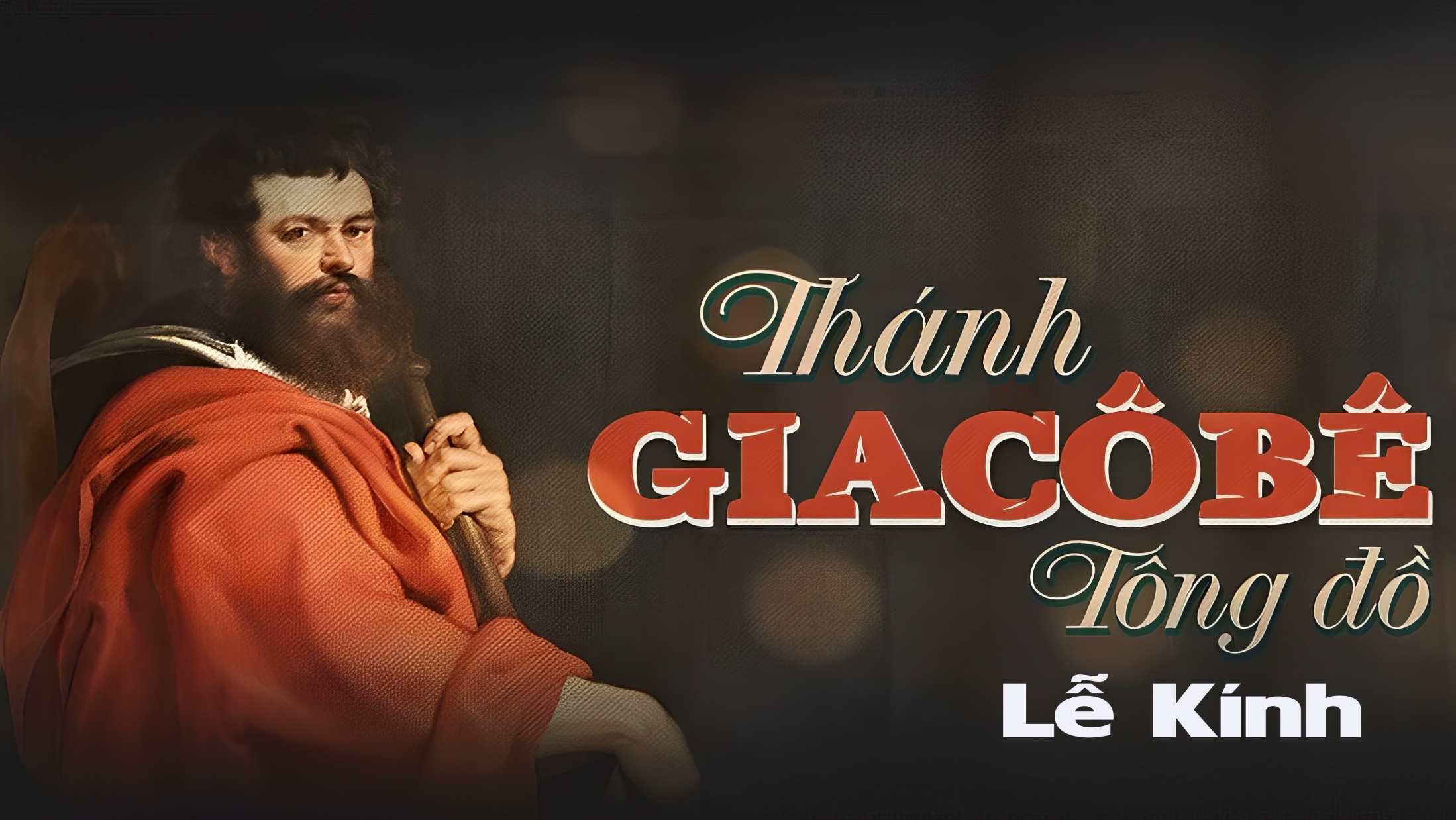 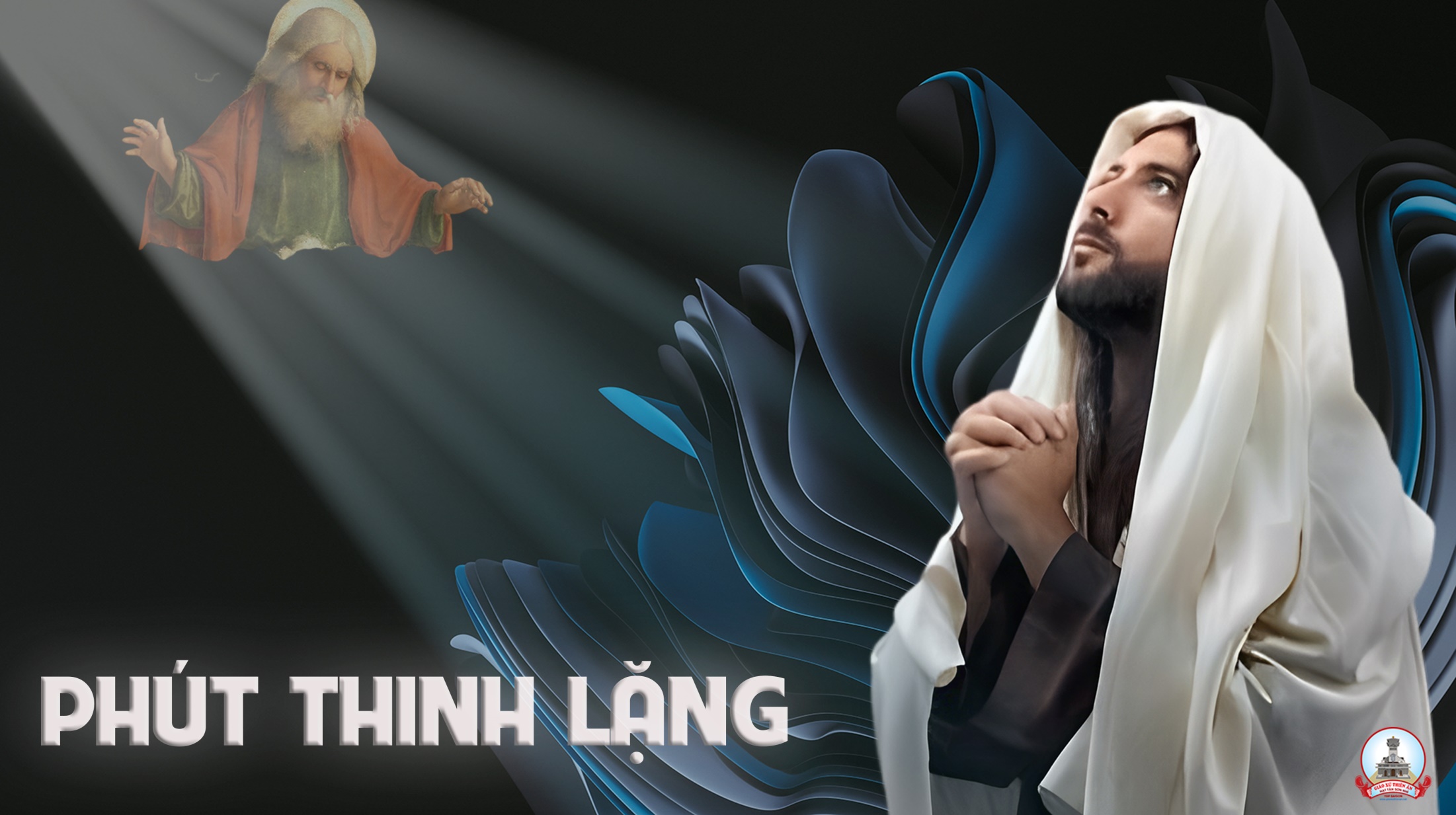 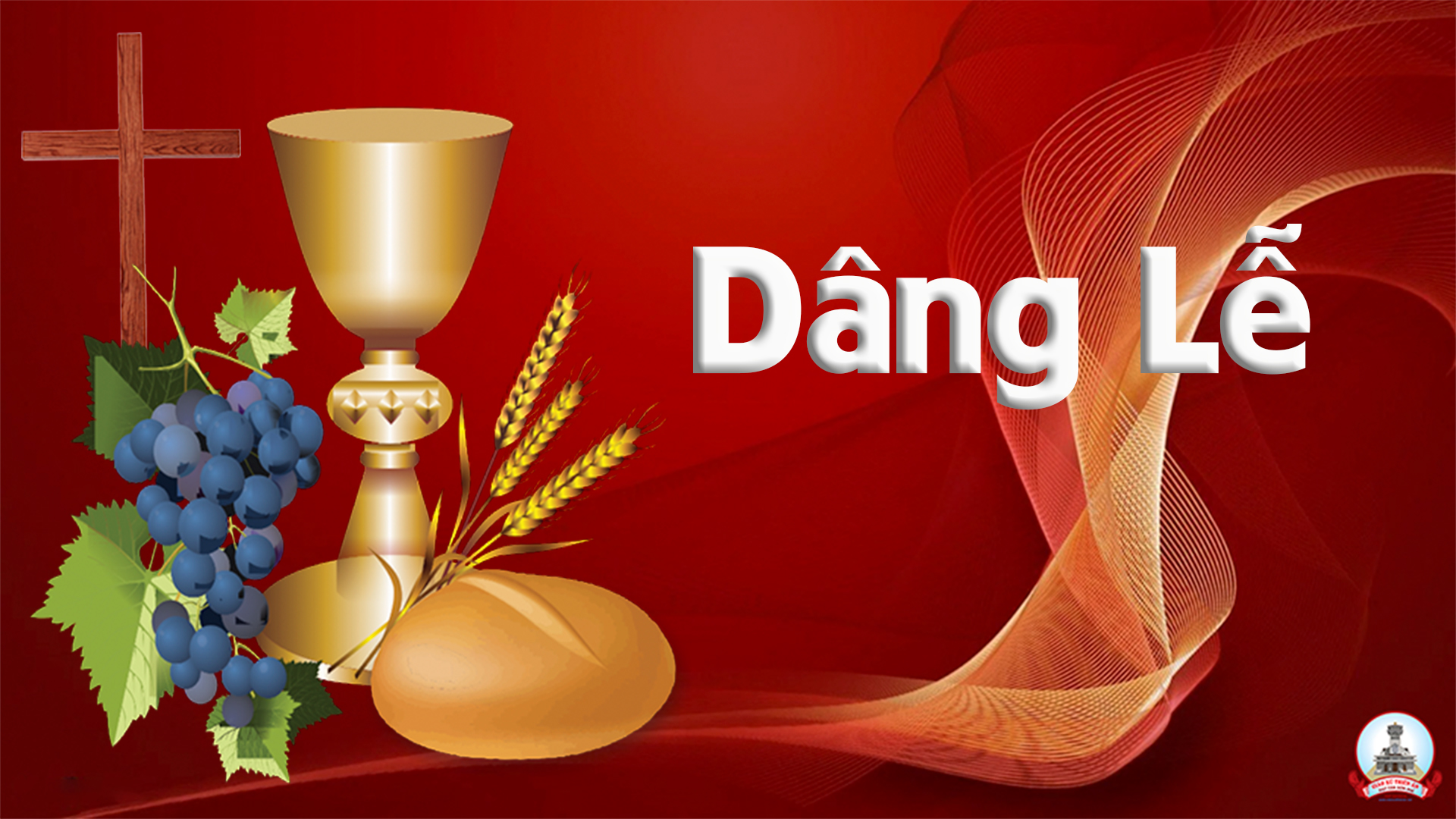 THỨ BA
SAU CHÚA NHẬT XVITHƯỜNG NIÊN
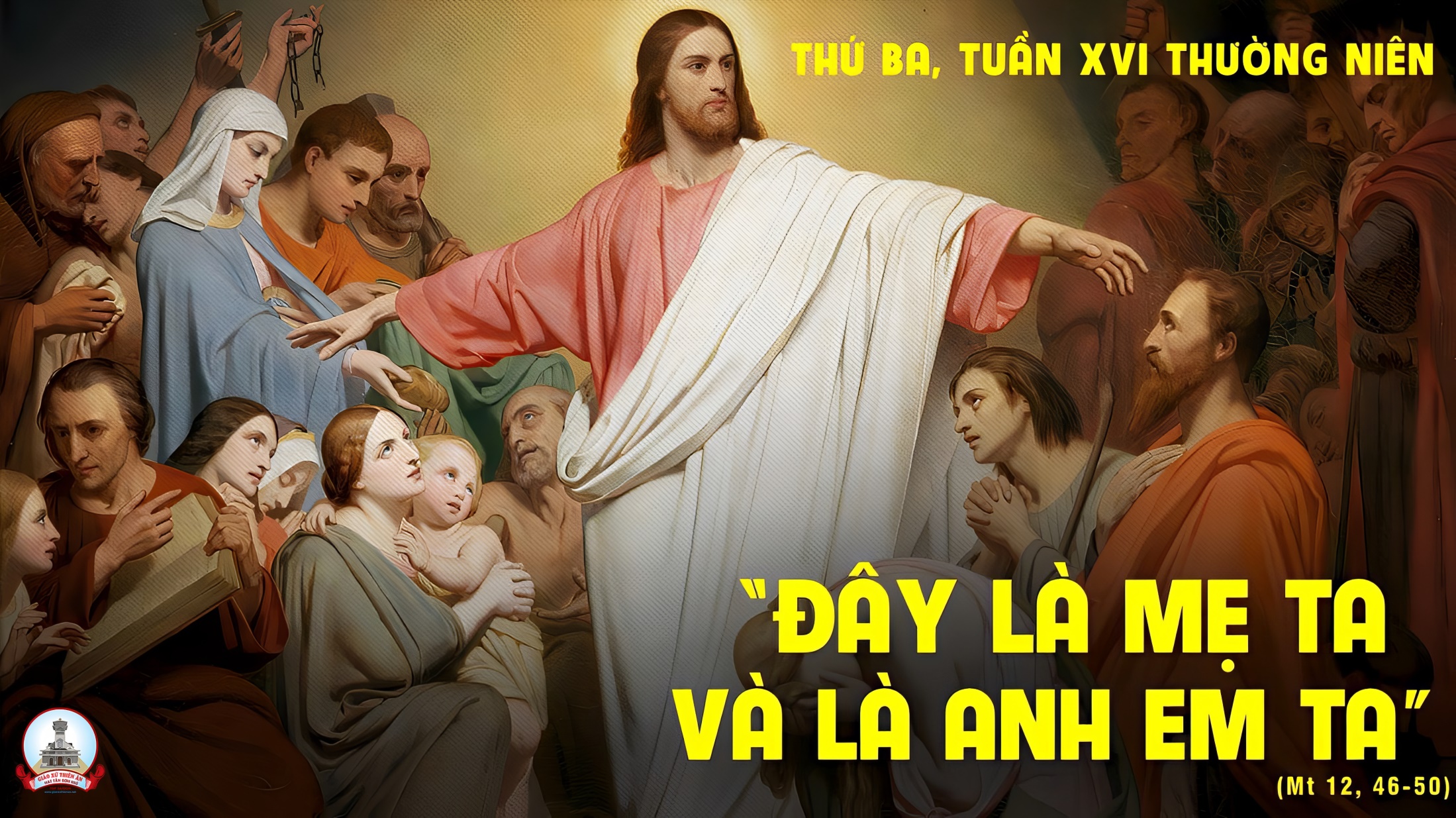 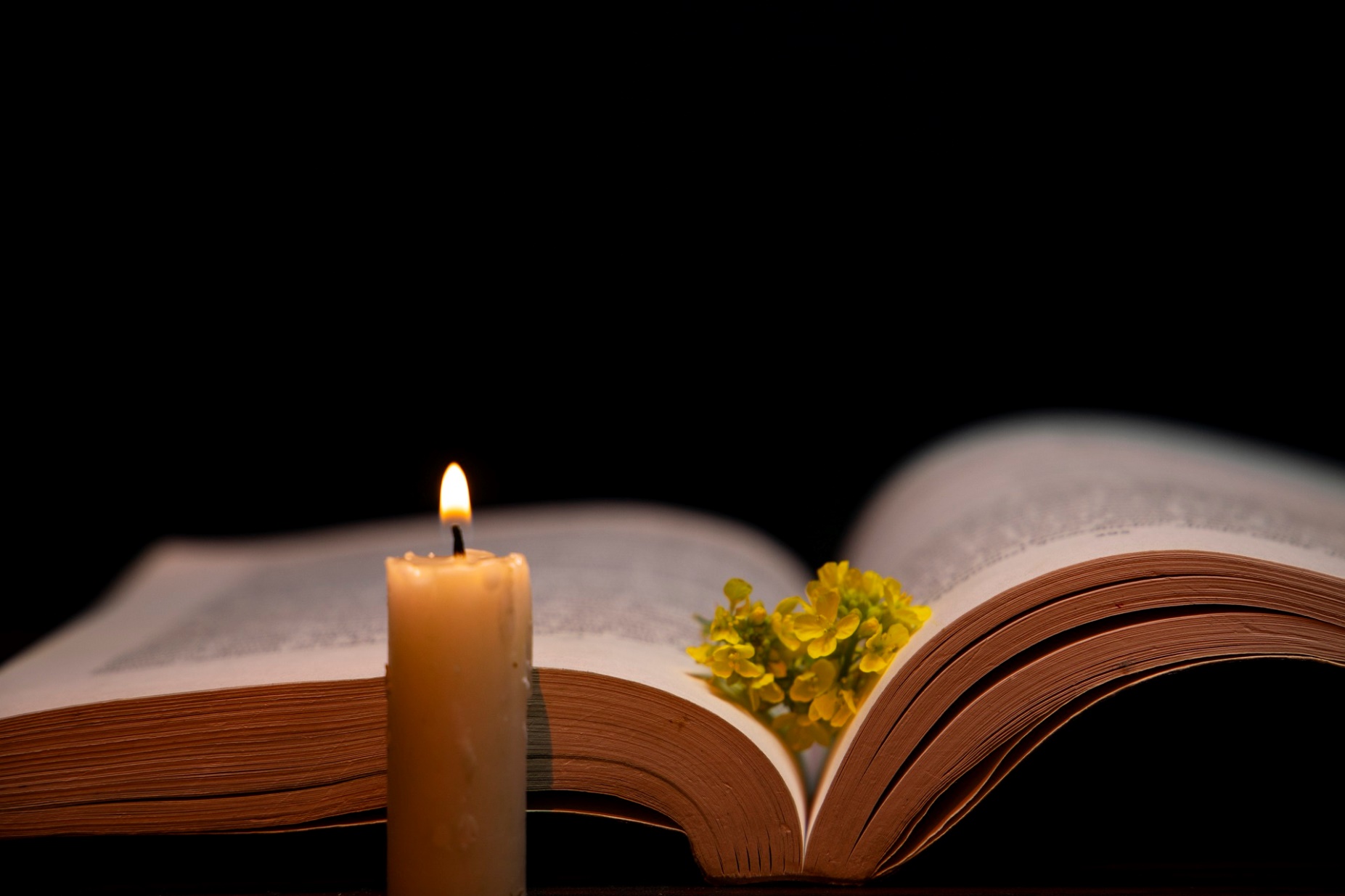 Bài trích sách Xuất hành.
Xh: 15.
Nào ta hát mừng Chúa, Đấng cao cả huy hùng.
Đáp ca:
Nào ta hát mừng Chúa, Đấng cao cả huy hùng.
Alleluia-Alleluia:
Chúa nói: Ai yêu mến Thầy, thì sẽ giữ lời Thầy, Cha Thầy sẽ yêu mến người ấy. Cha Thầy và Thầy sẽ đến với người ấy.
Alleluia:
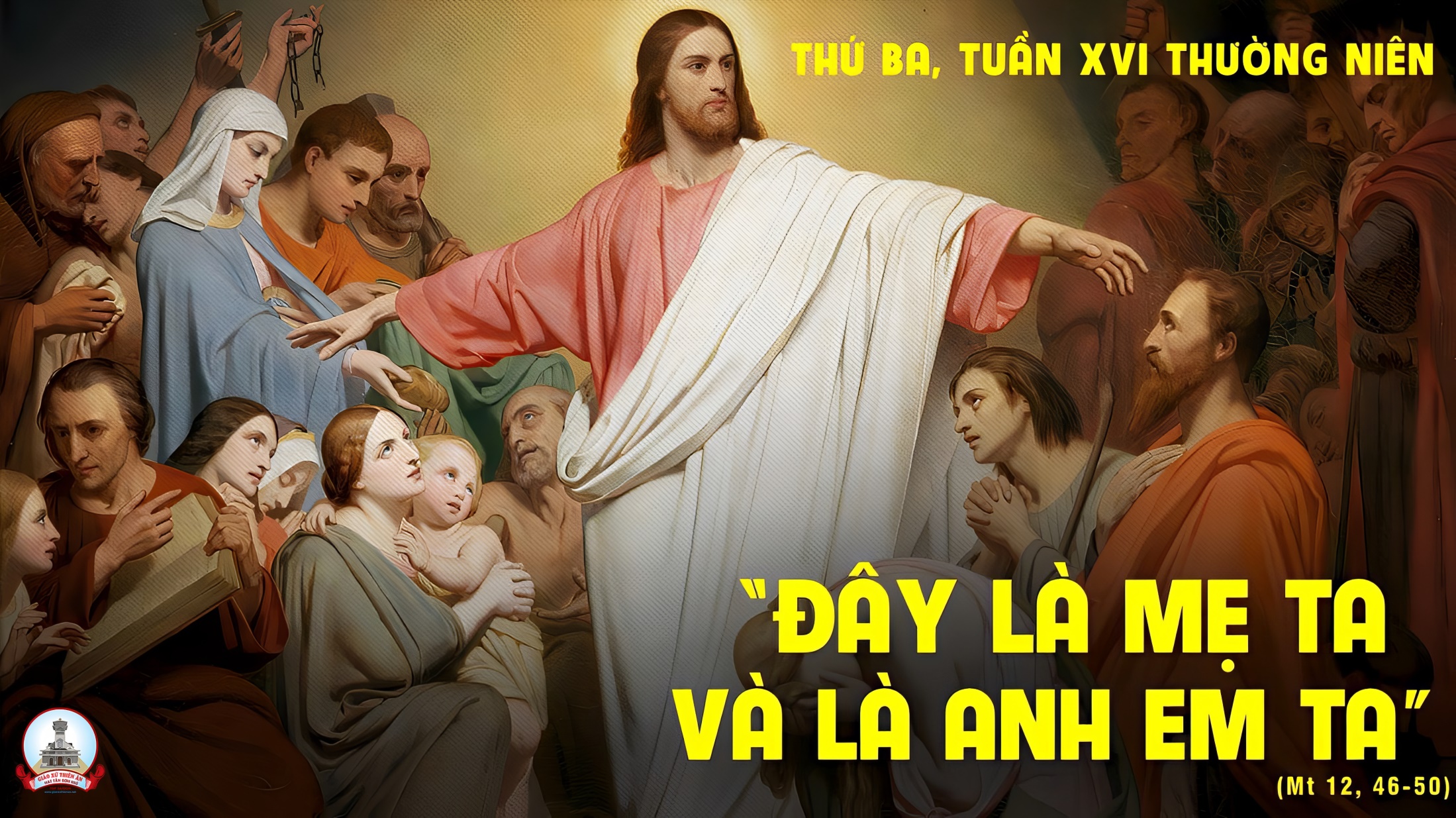 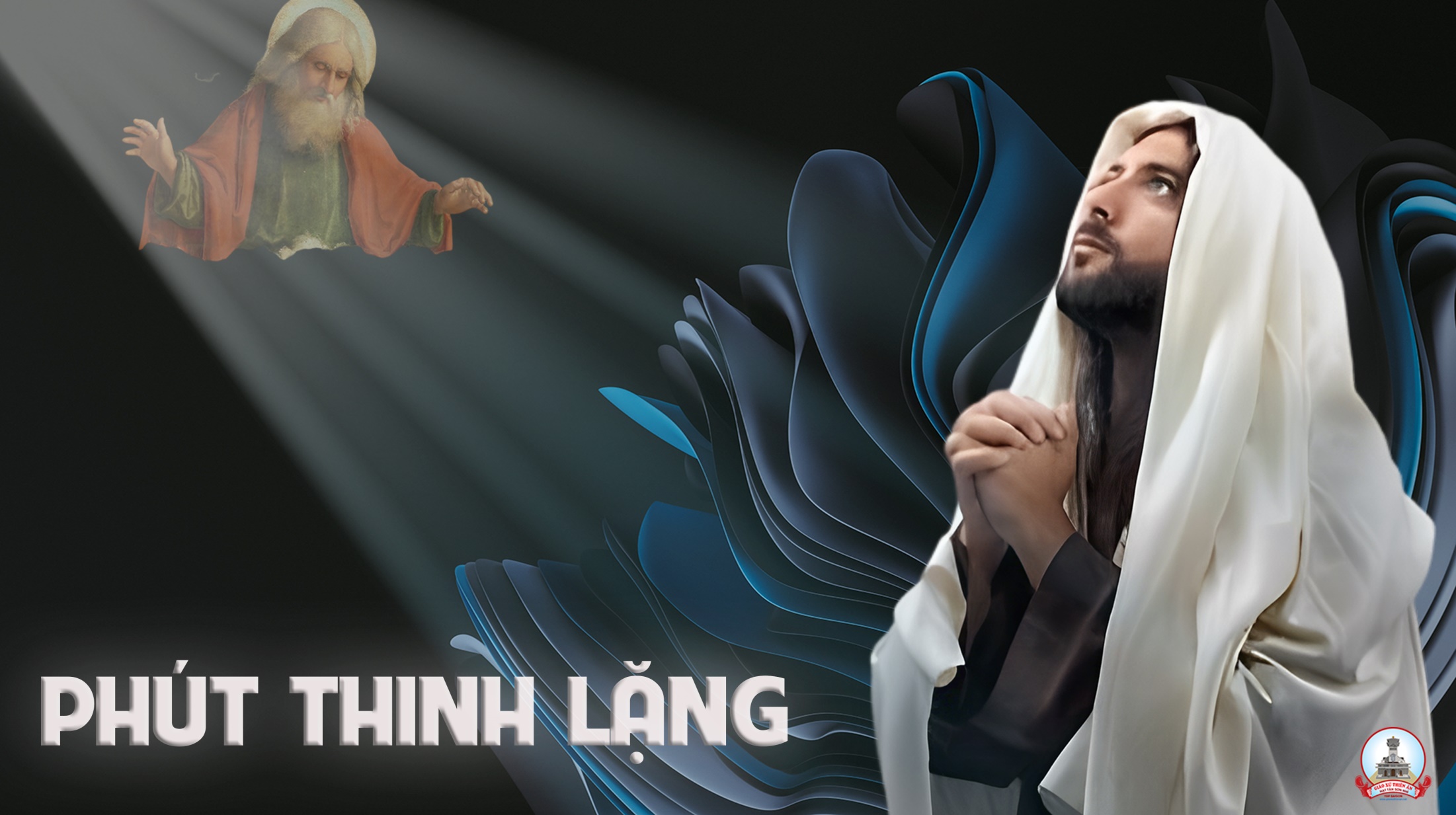 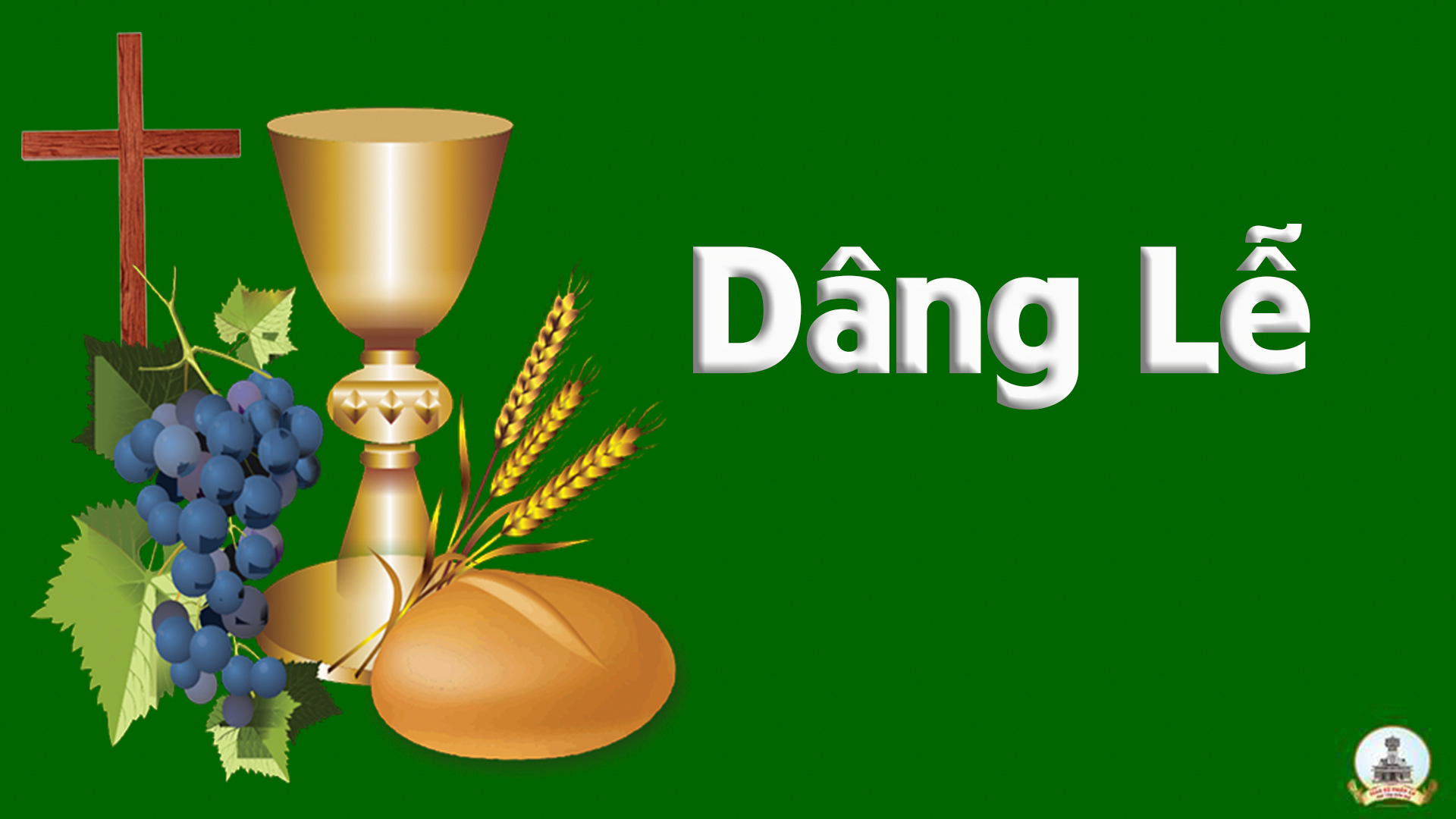 THỨ TƯ
SAU CHÚA NHẬT XVI
THƯỜNG NIÊN
Thánh Gio-an-kim và Thánh An-na
Song thân Đức Maria.  Lễ nhớ
( sách bài đọc quyển 2 trang 763 )
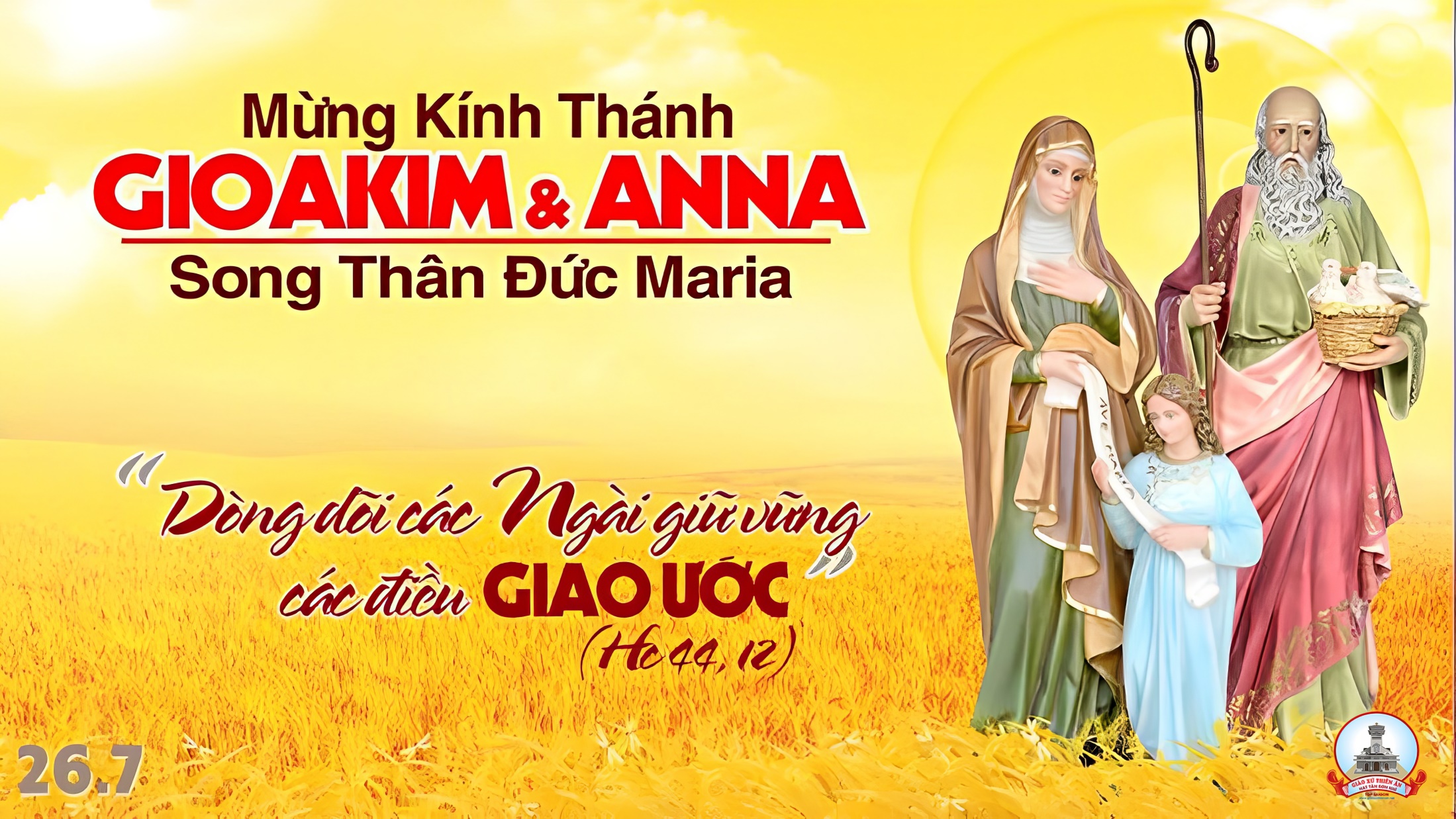 Lễ Nhớ
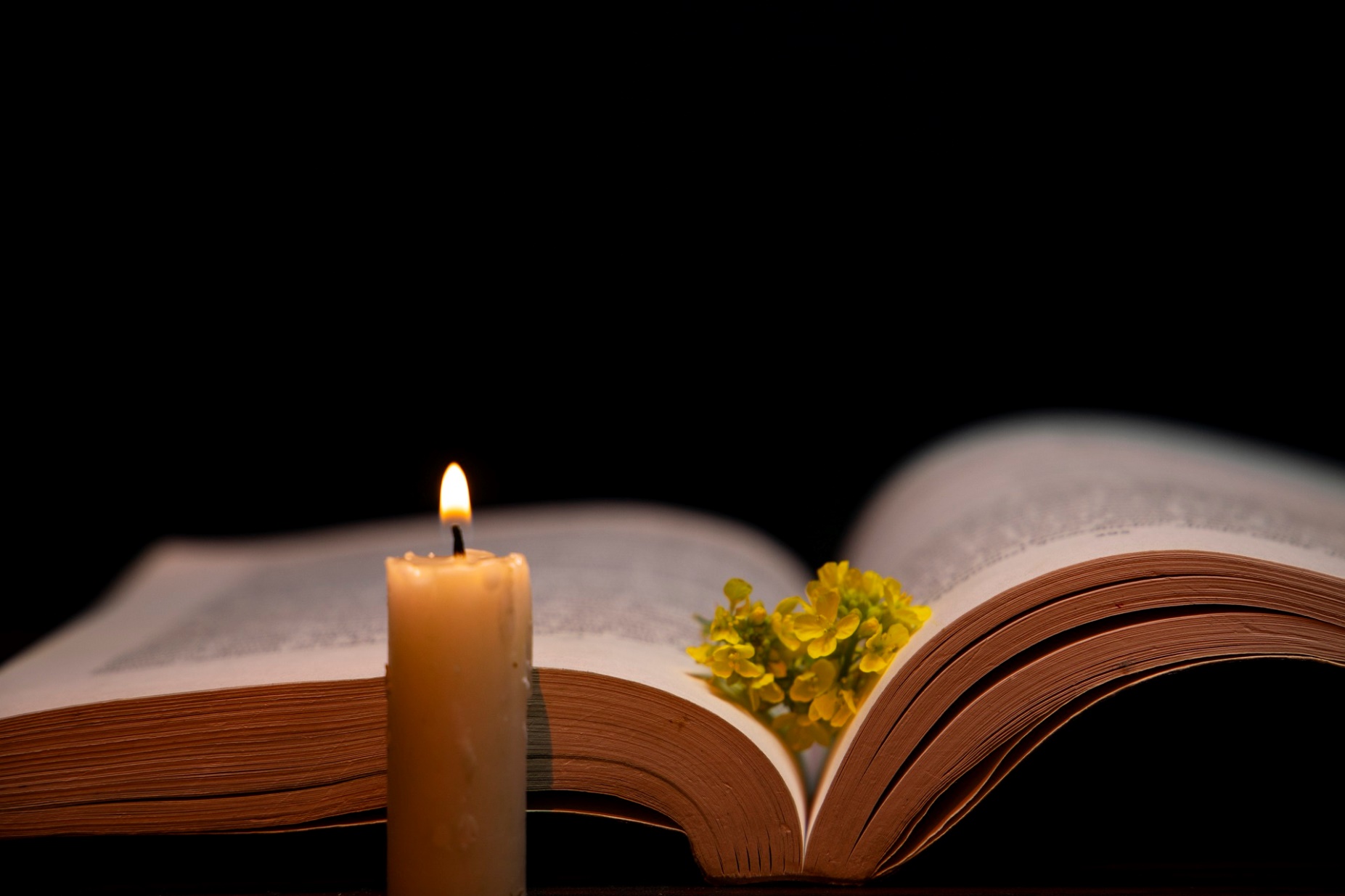 Bài trích sách Huấn ca.
Thánh vịnh: 131.
Thiên Chúa sẽ ban cho Người ngai vàng vua Đa-vít, tổ tiên Người.
Đáp ca:
Thiên Chúa sẽ ban cho Người ngai vàng vua Đa-vít, tổ tiên Người.
Alleluia-Alleluia:
Các ngài những mong chờ niềm an ủi của Ít-ra-en, và Thánh Thần hằng ngự trên các ngài
Alleluia:
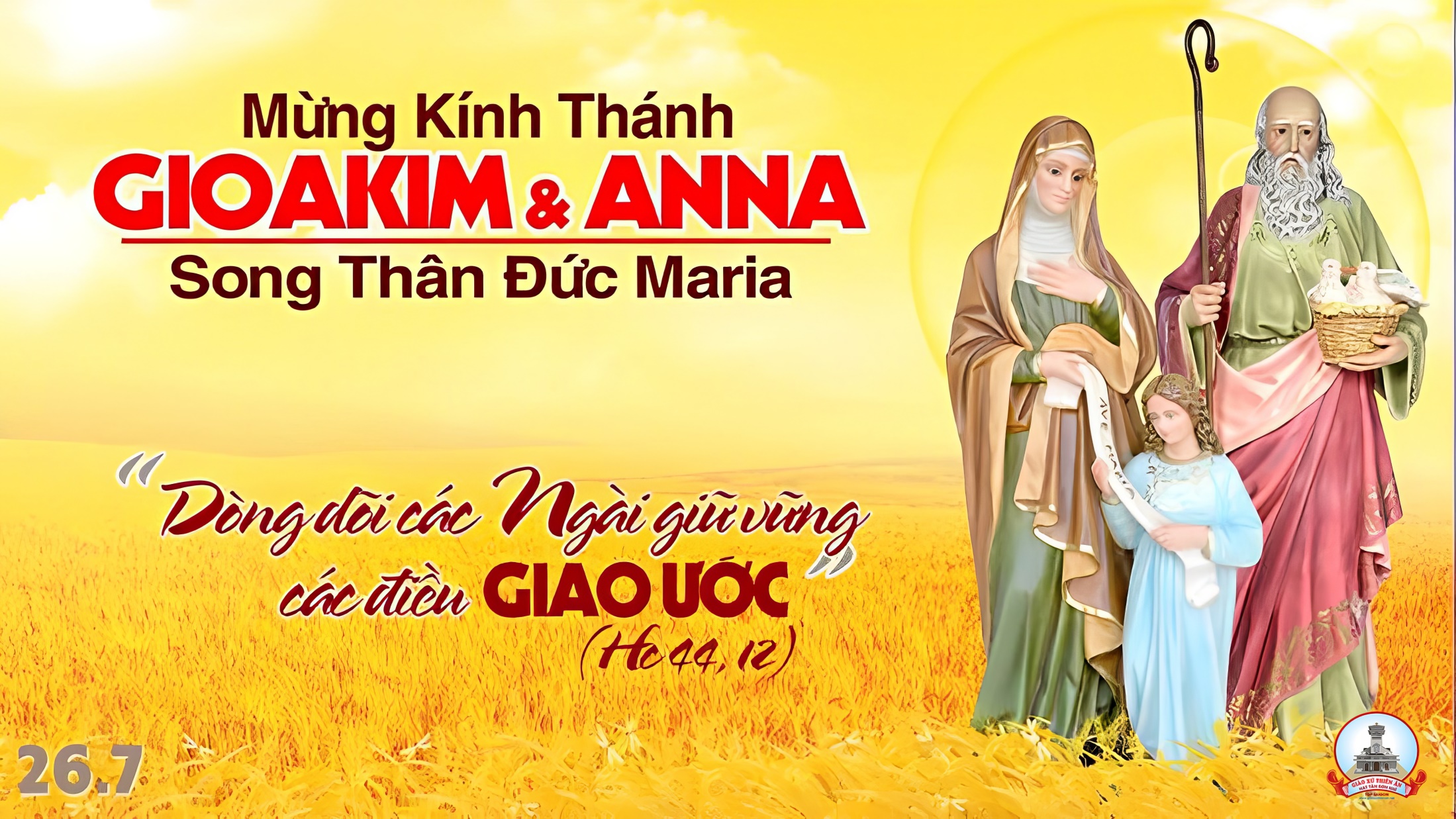 Lễ Nhớ
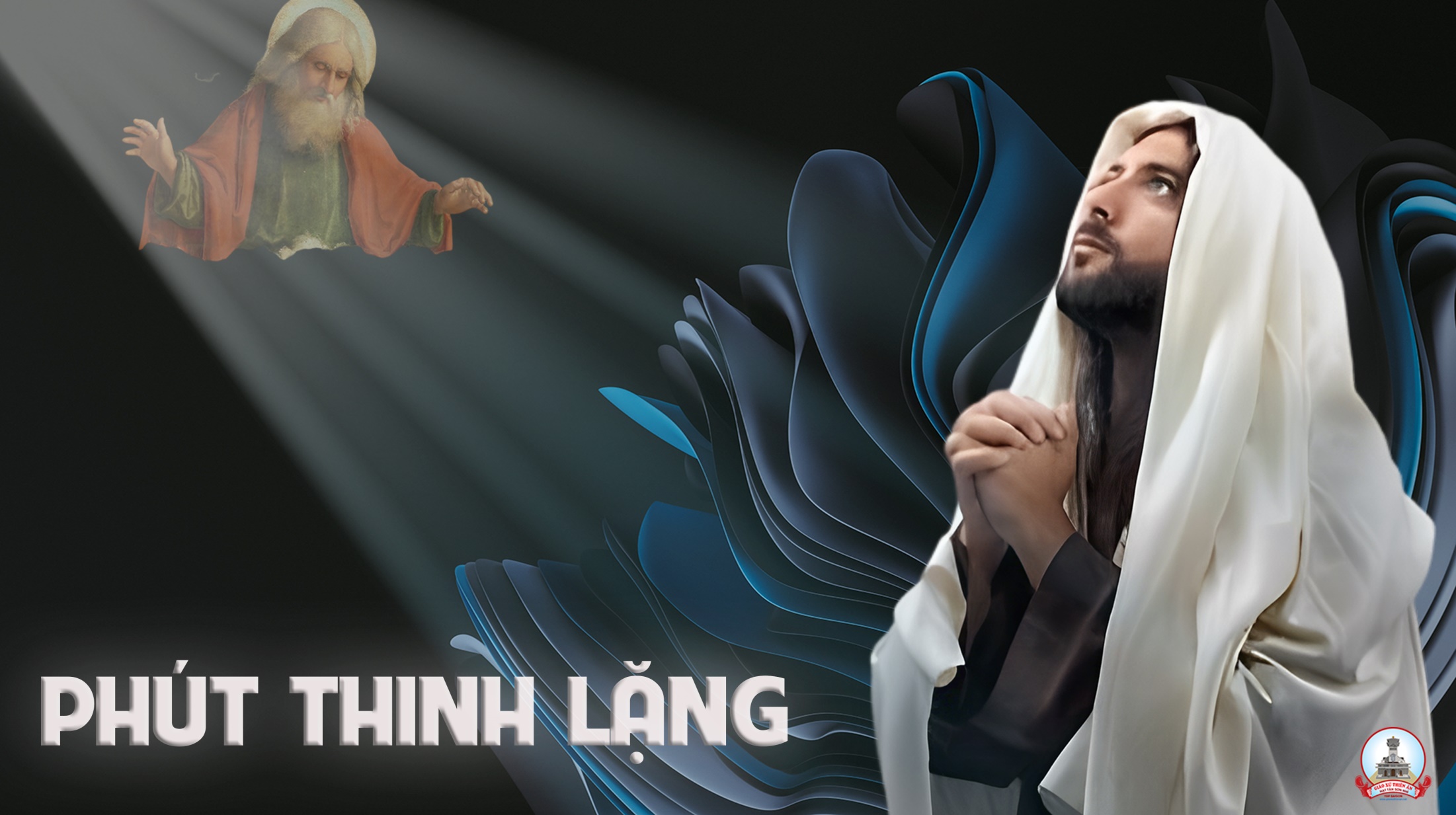 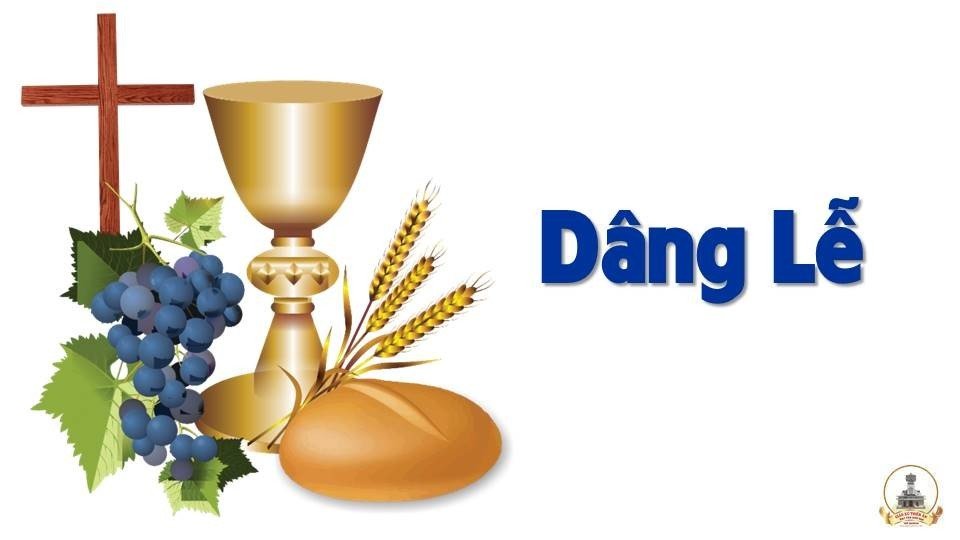 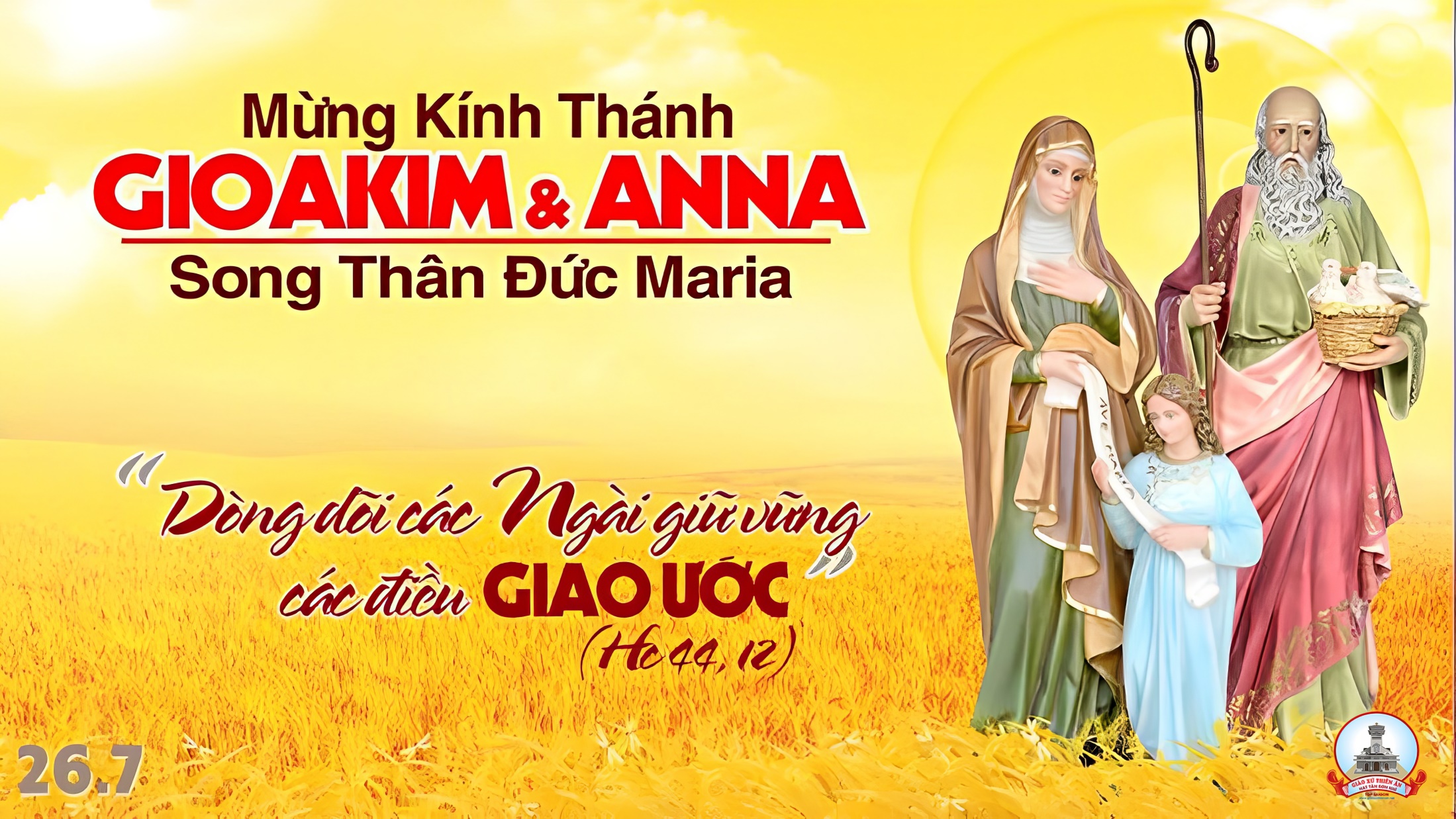 Lễ Nhớ
THỨ TƯ
SAU CHÚA NHẬT XVI
THƯỜNG NIÊN
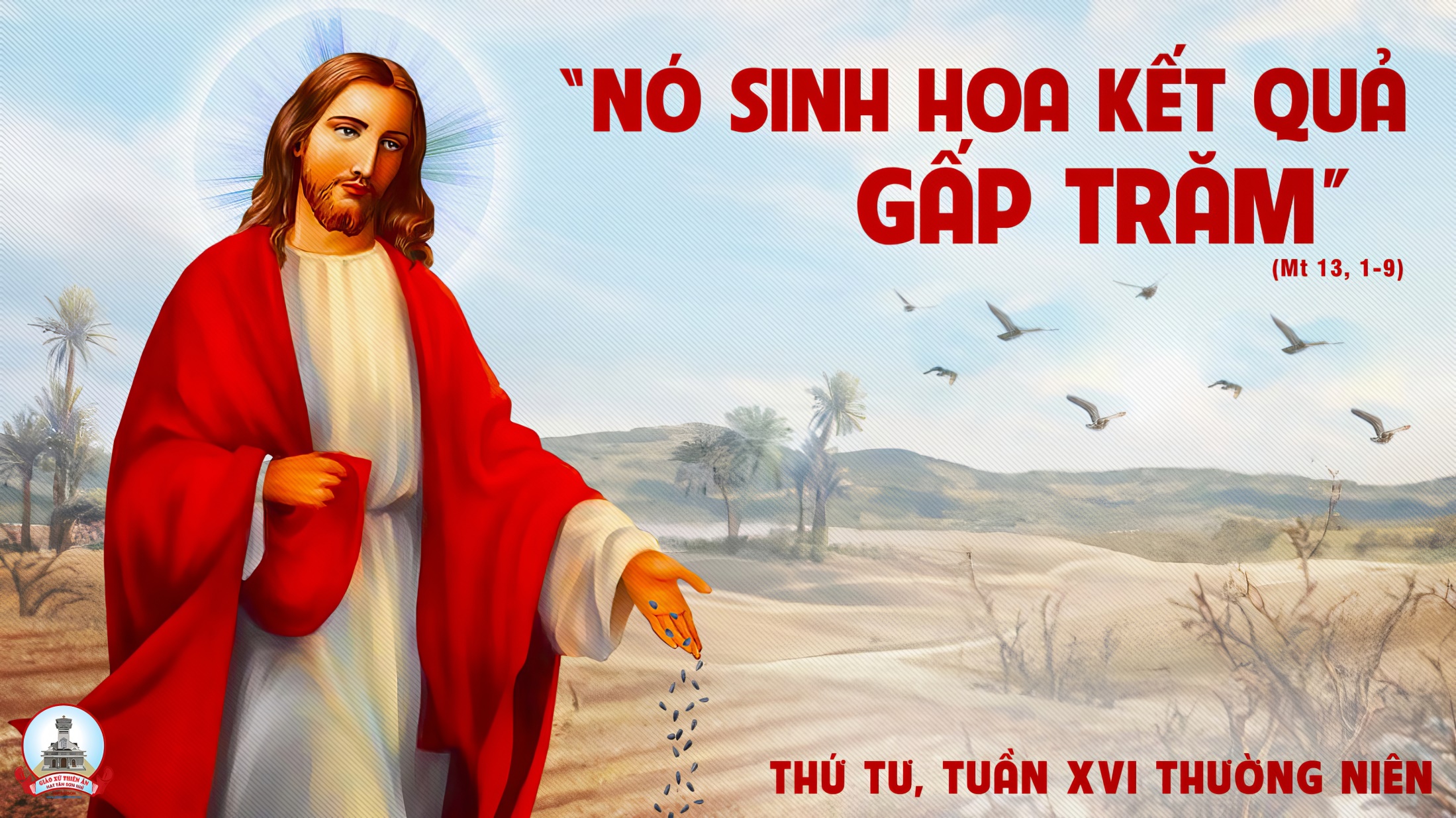 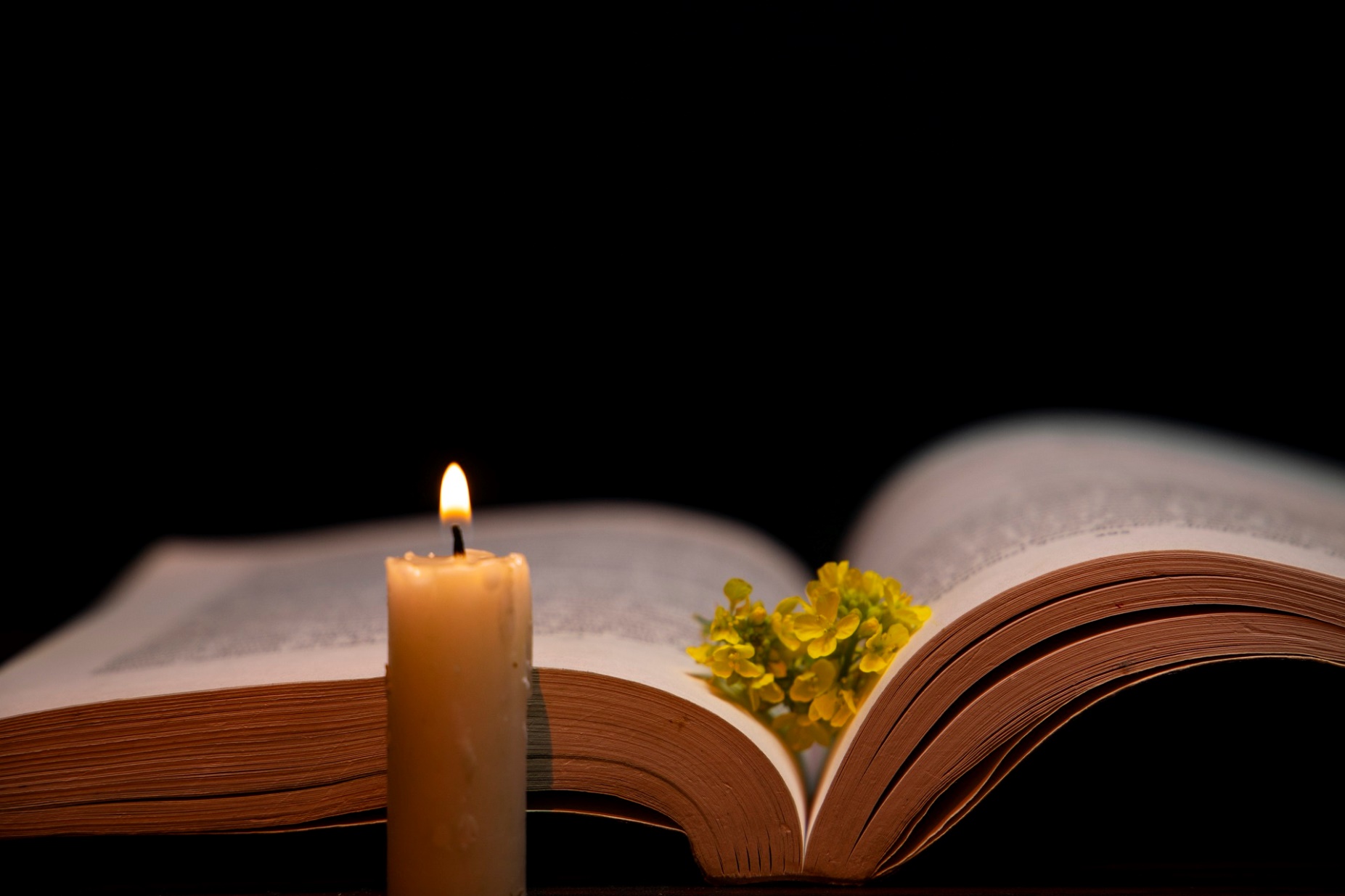 Bài trích sách Xuất hành.
Thánh vịnh: 77.
Chúa ban bánh bởi trời nuôi dưỡng họ.
Đáp ca:
Chúa ban bánh bởi trời nuôi dưỡng họ.
Alleluia-Alleluia:
Hạt giống là lời Thiên Chúa, người gieo là Đức Ki-tô. Ai tuân giữ lời Người, sẽ muôn đời tồn tại.
Alleluia:
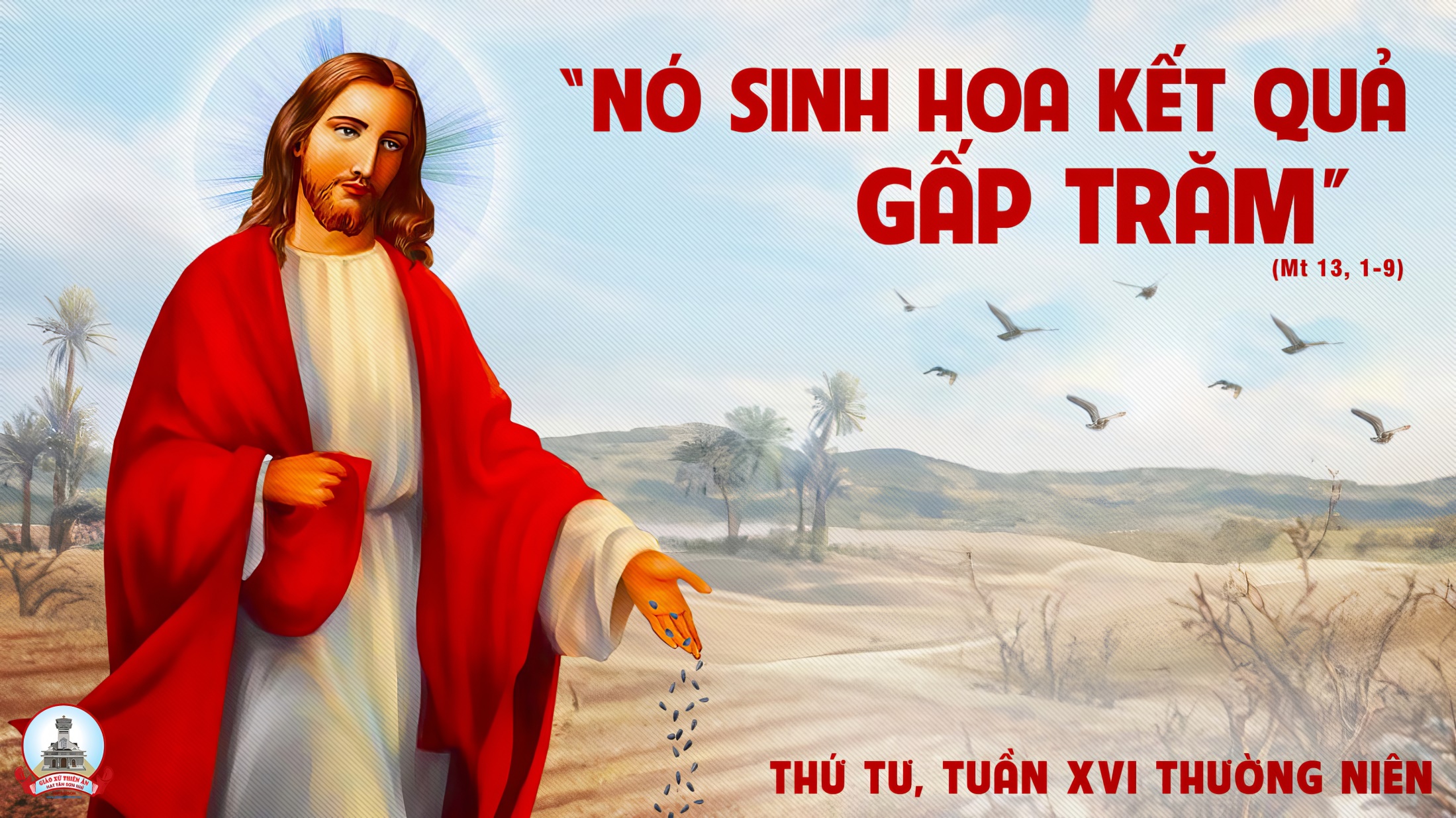 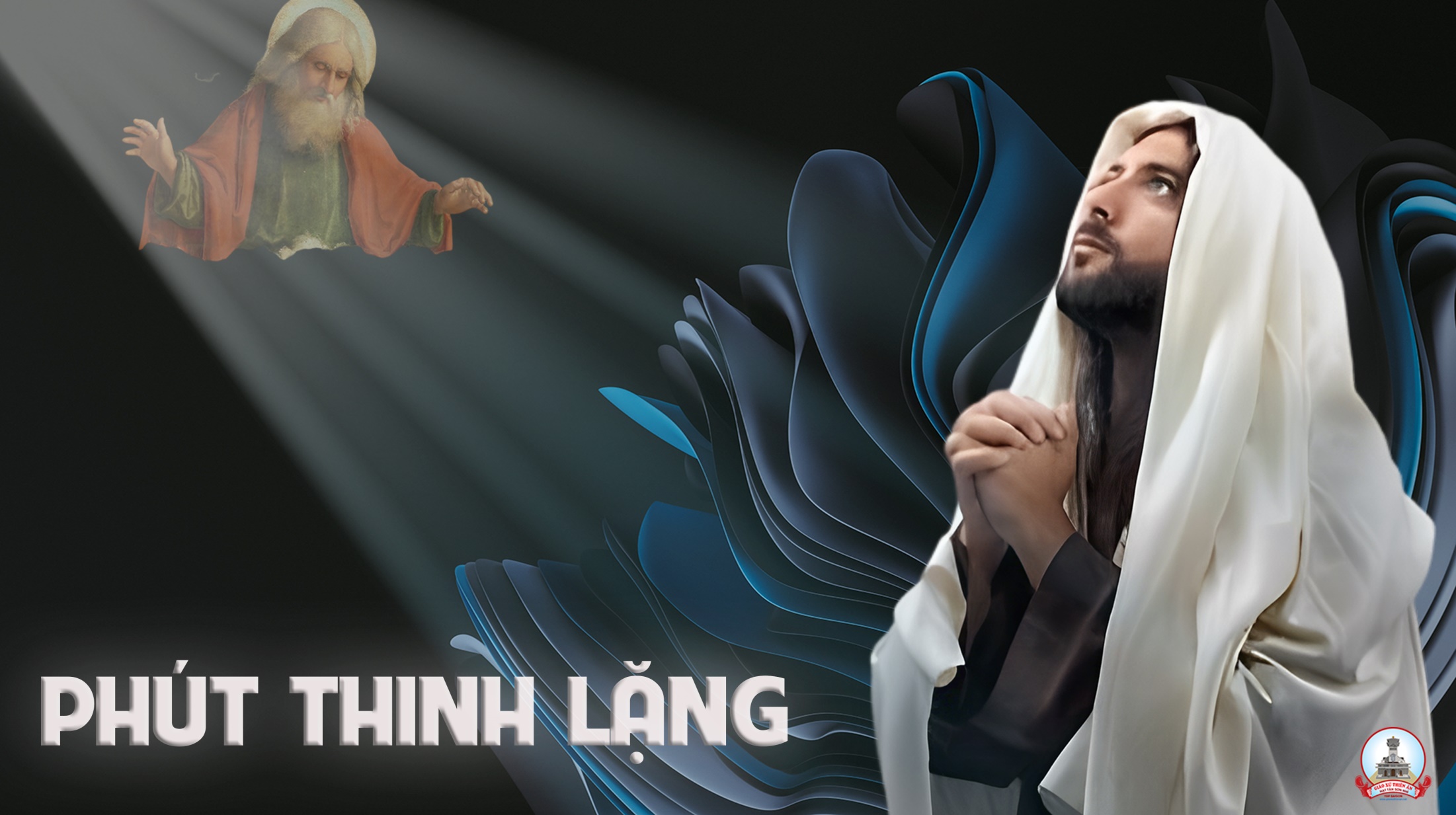 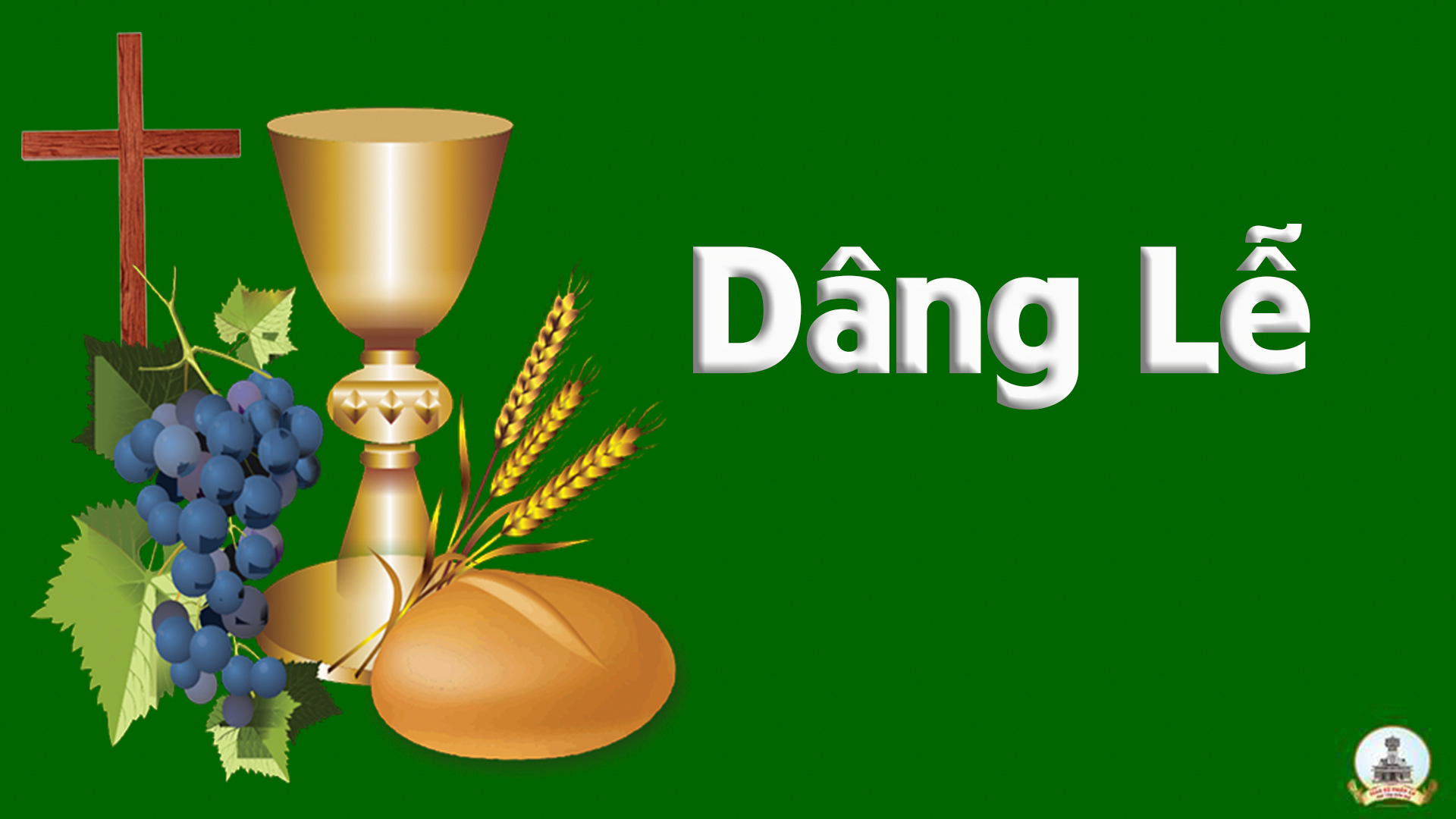 THỨ NĂM
SAU CHÚA NHẬT XVI
THƯỜNG NIÊN
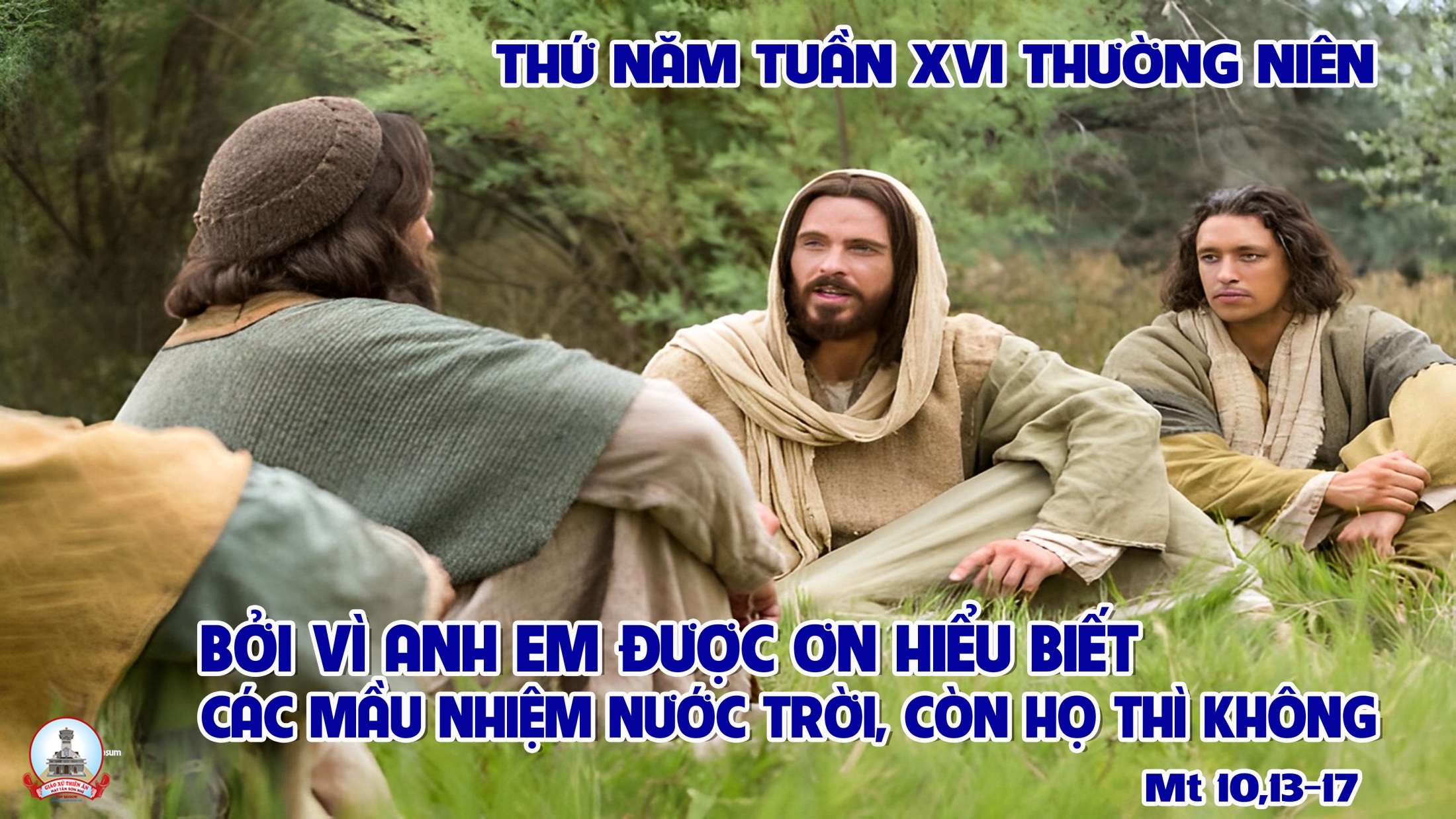 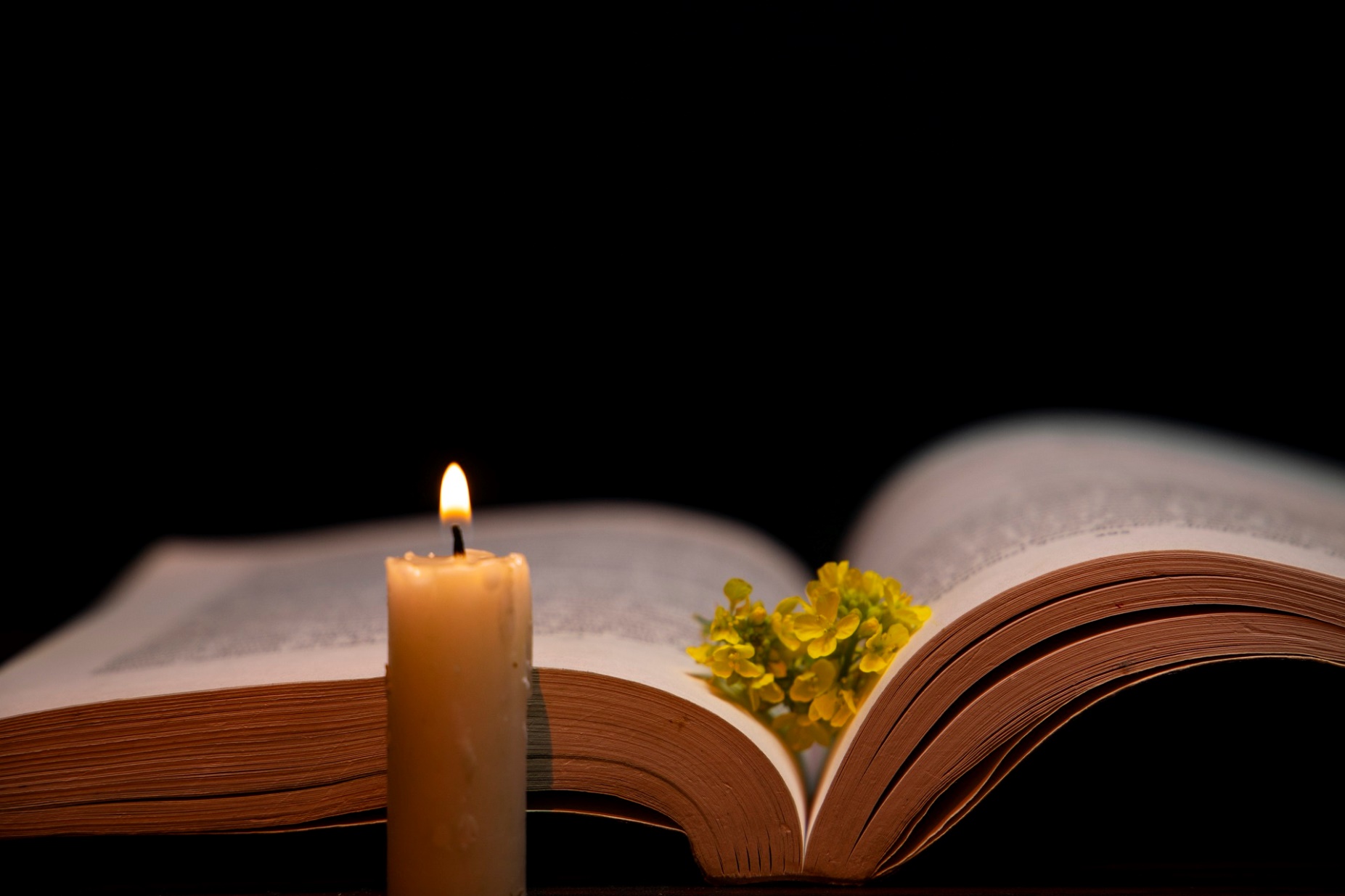 Bài trích sách Xuất hành.
Đn: 3.
Xin dâng lời khen ngợi suy tôn muôn đời.
Đáp ca:
Xin dâng lời khen ngợi suy tôn muôn đời.
Alleluia-Alleluia:
Lạy Cha là Chúa Tể trời đất, con xin ngợi khen Cha, vì cha đã mặc khải mầu nhiệm Nước Trời cho những người bé mọn.
Alleluia:
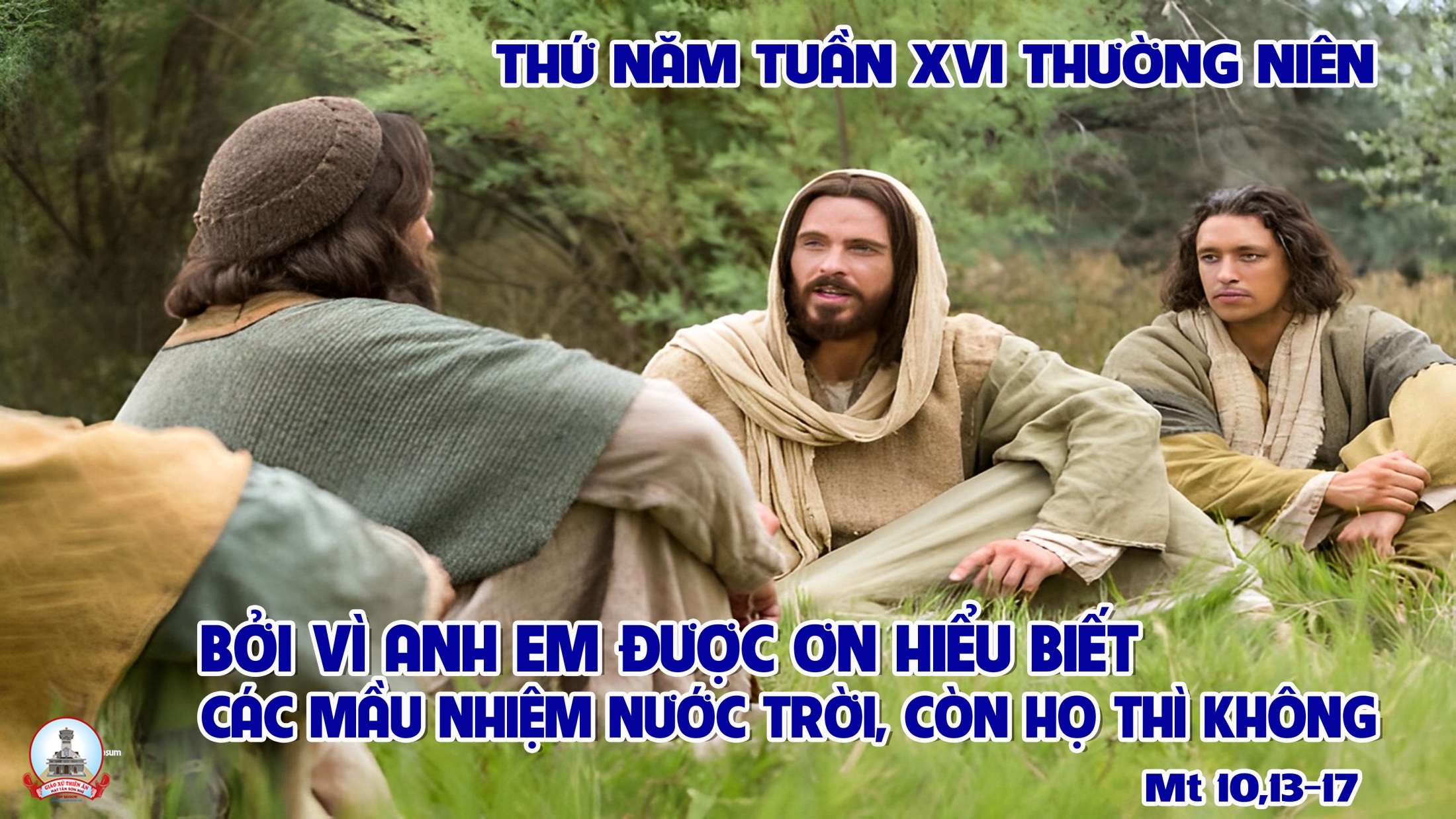 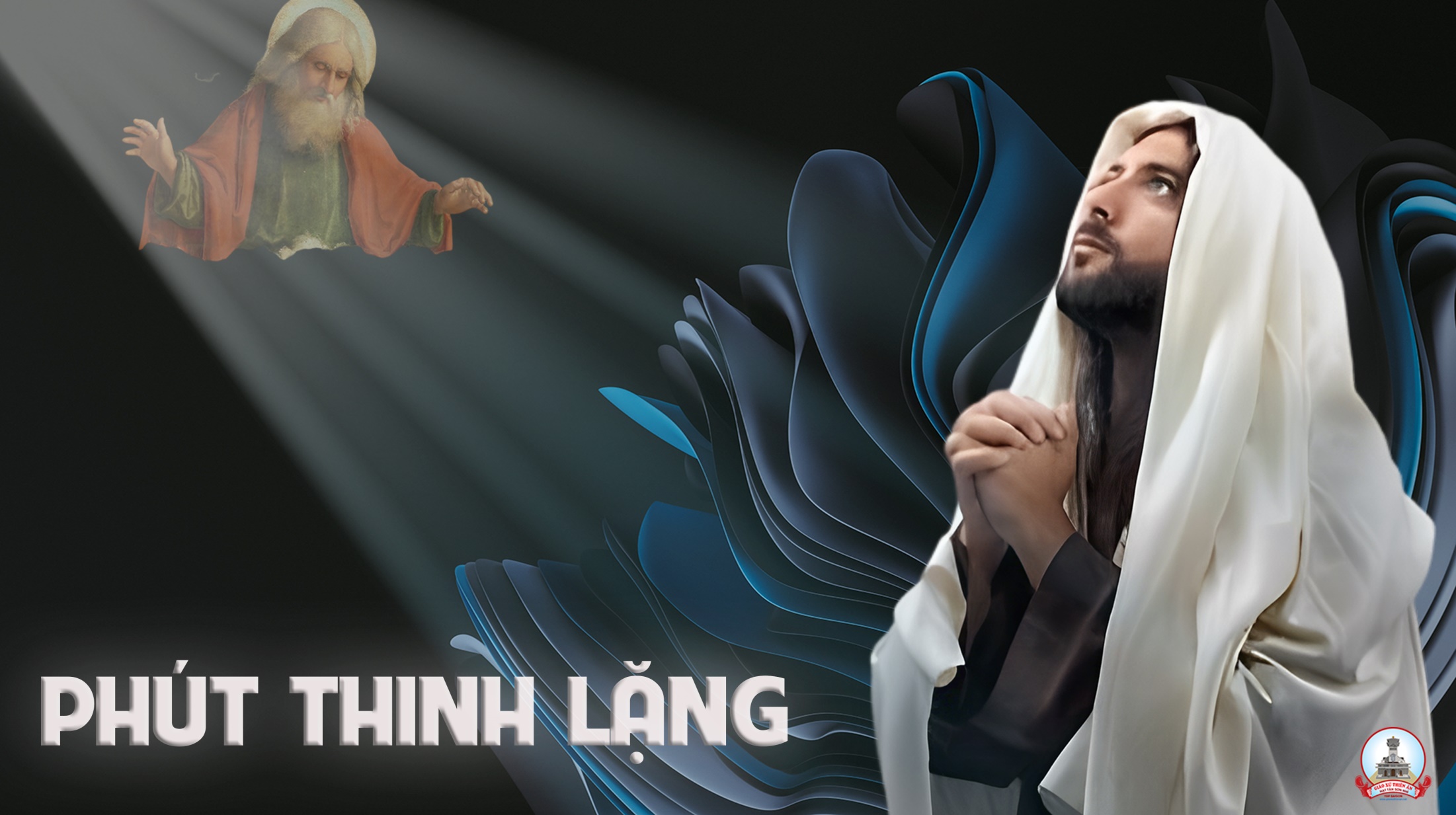 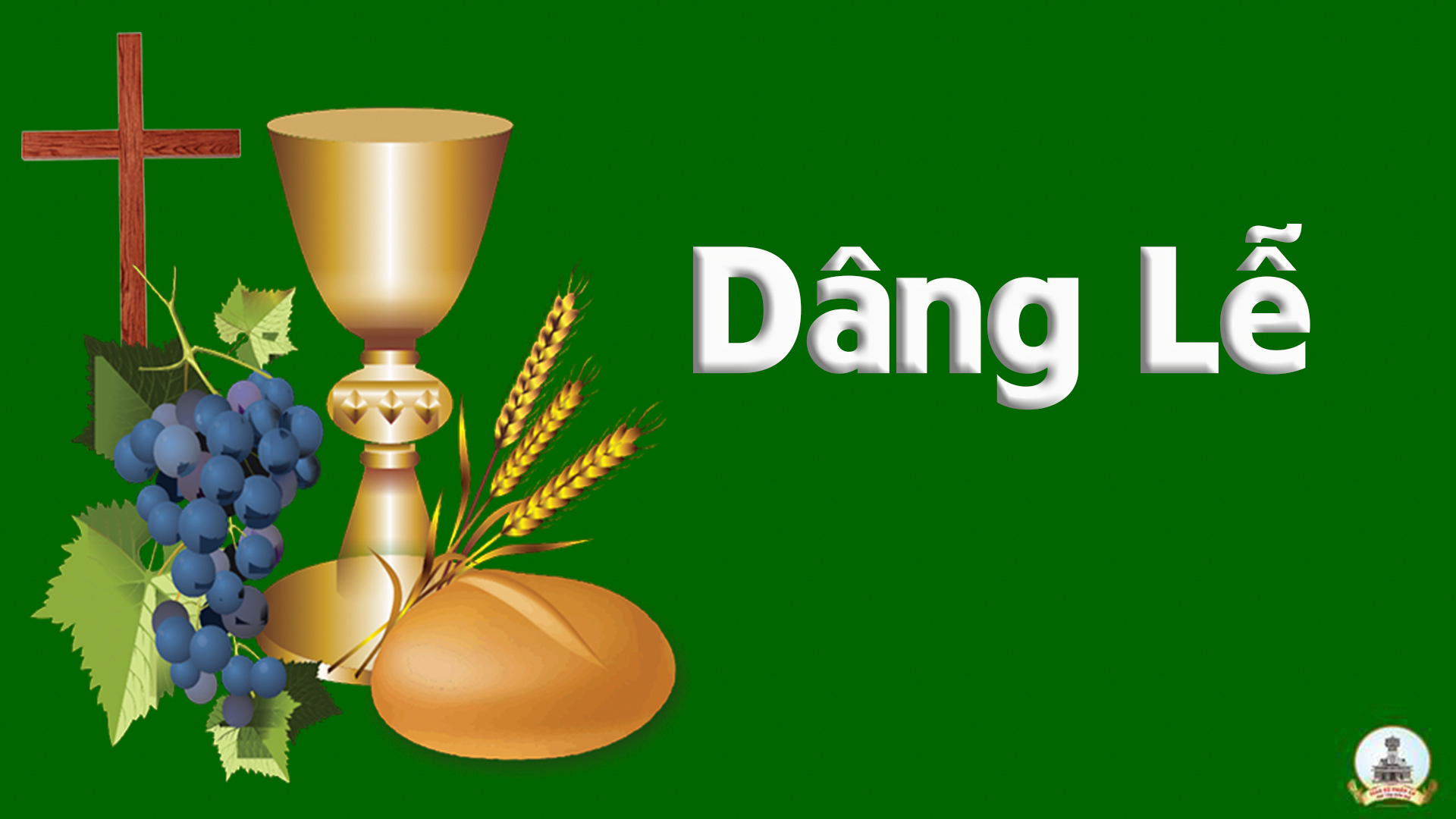 THỨ SÁU
SAU CHÚA NHẬT XVI 
THƯỜNG NIÊN
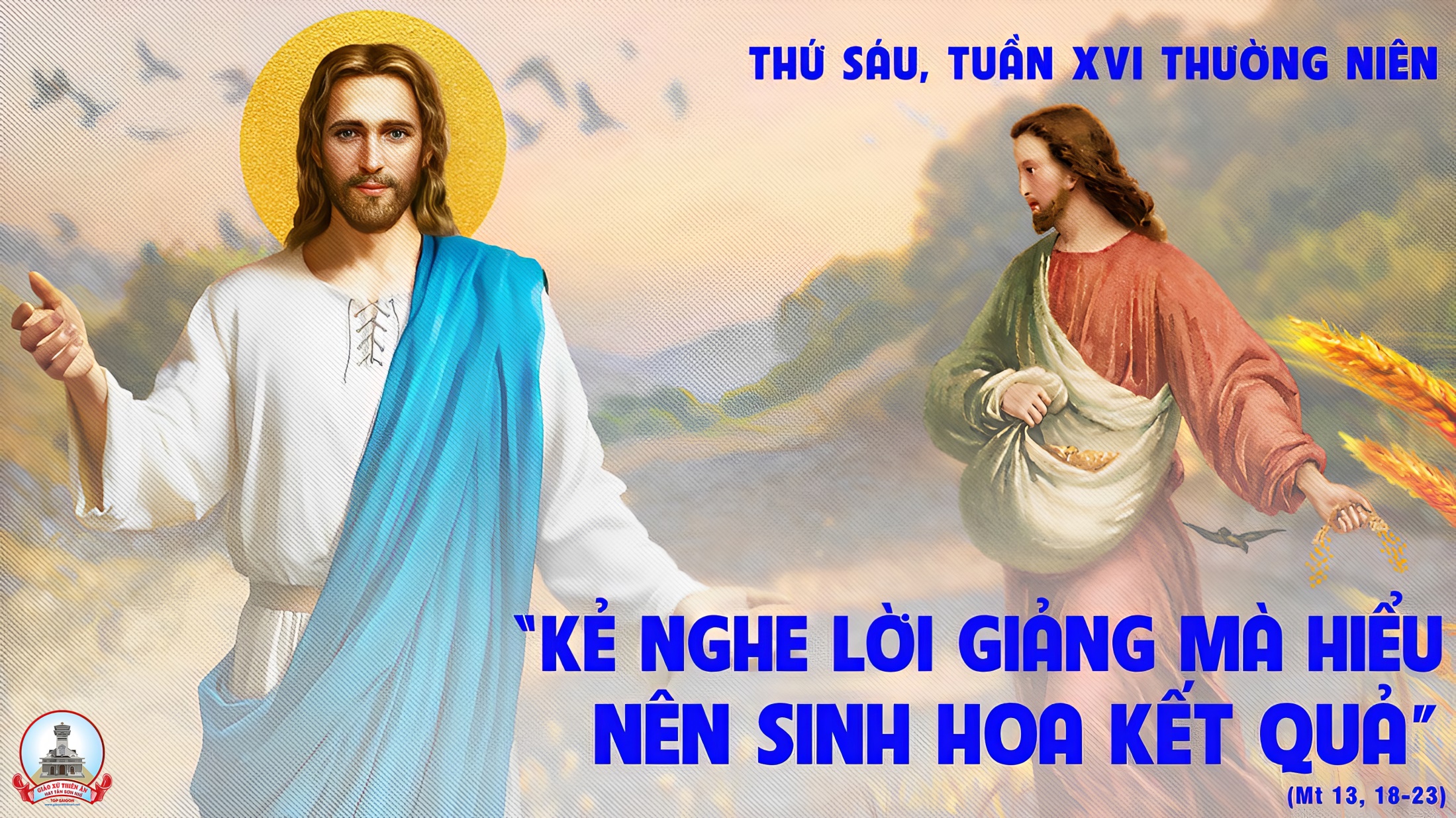 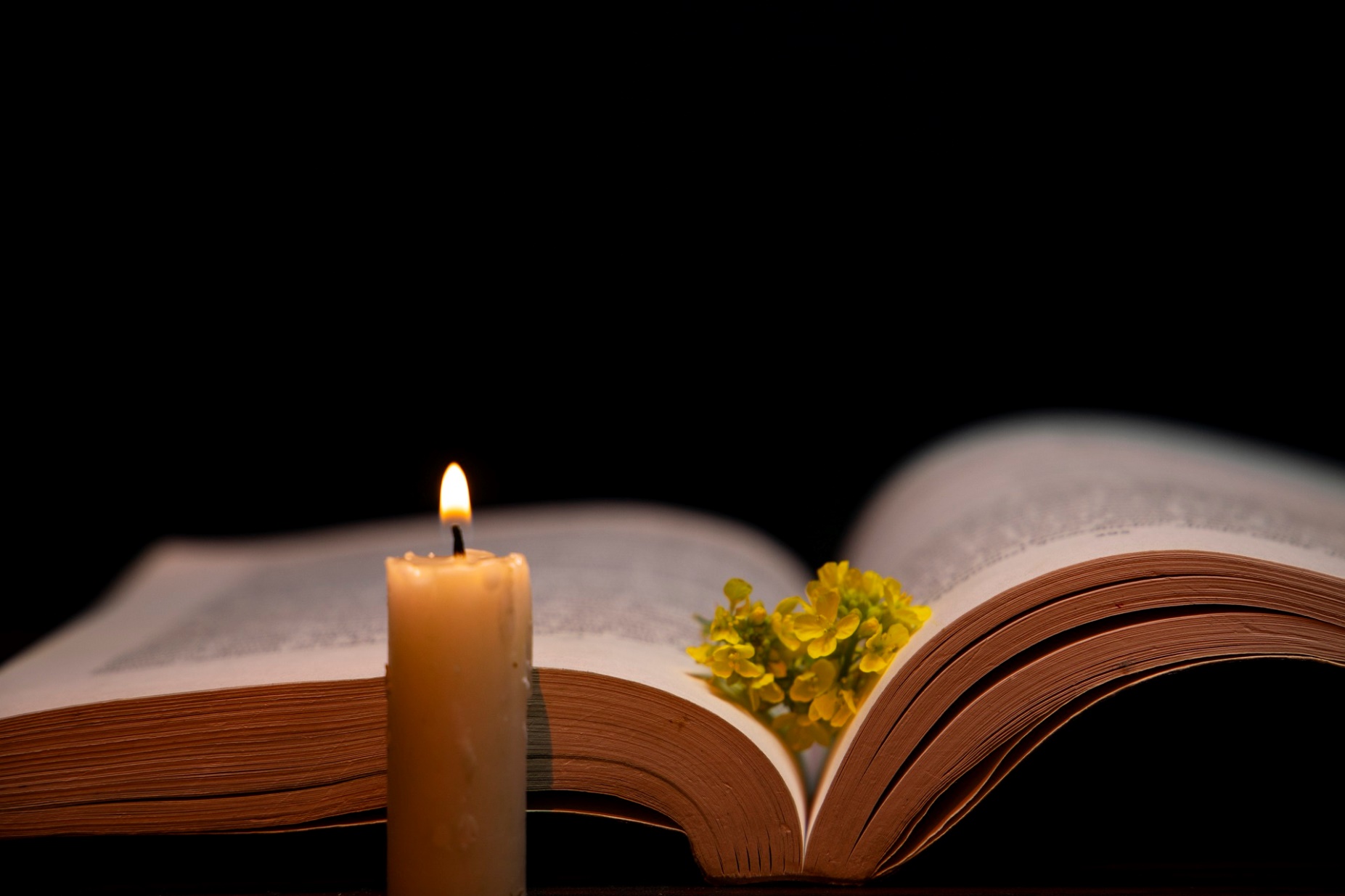 Bài trích sách Xuất hành.
Thánh vịnh: 18B.
Lạy Chúa, Chúa mới có lời đem lại sự sống đời đời.
Đáp ca:
Lạy Chúa, Chúa mới có lời đem lại sự sống đời đời.
Alleluia-Alleluia:
Hạnh phúc thay người thành tâm thiện chí, hằng ấp ủ lời Chúa trong lòng, nhờ kiên nhẫn mà sinh hoa kết quả.
Alleluia:
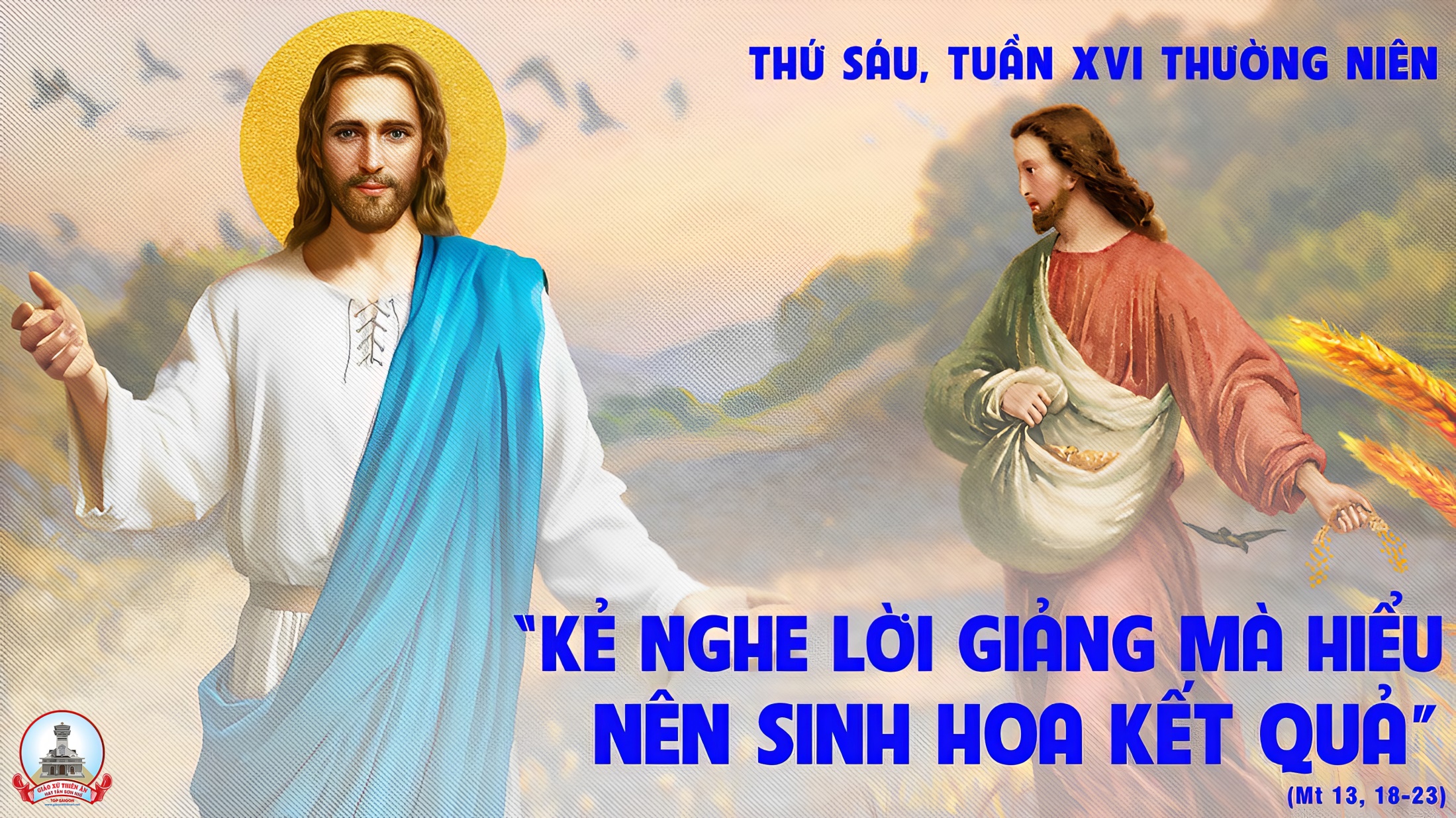 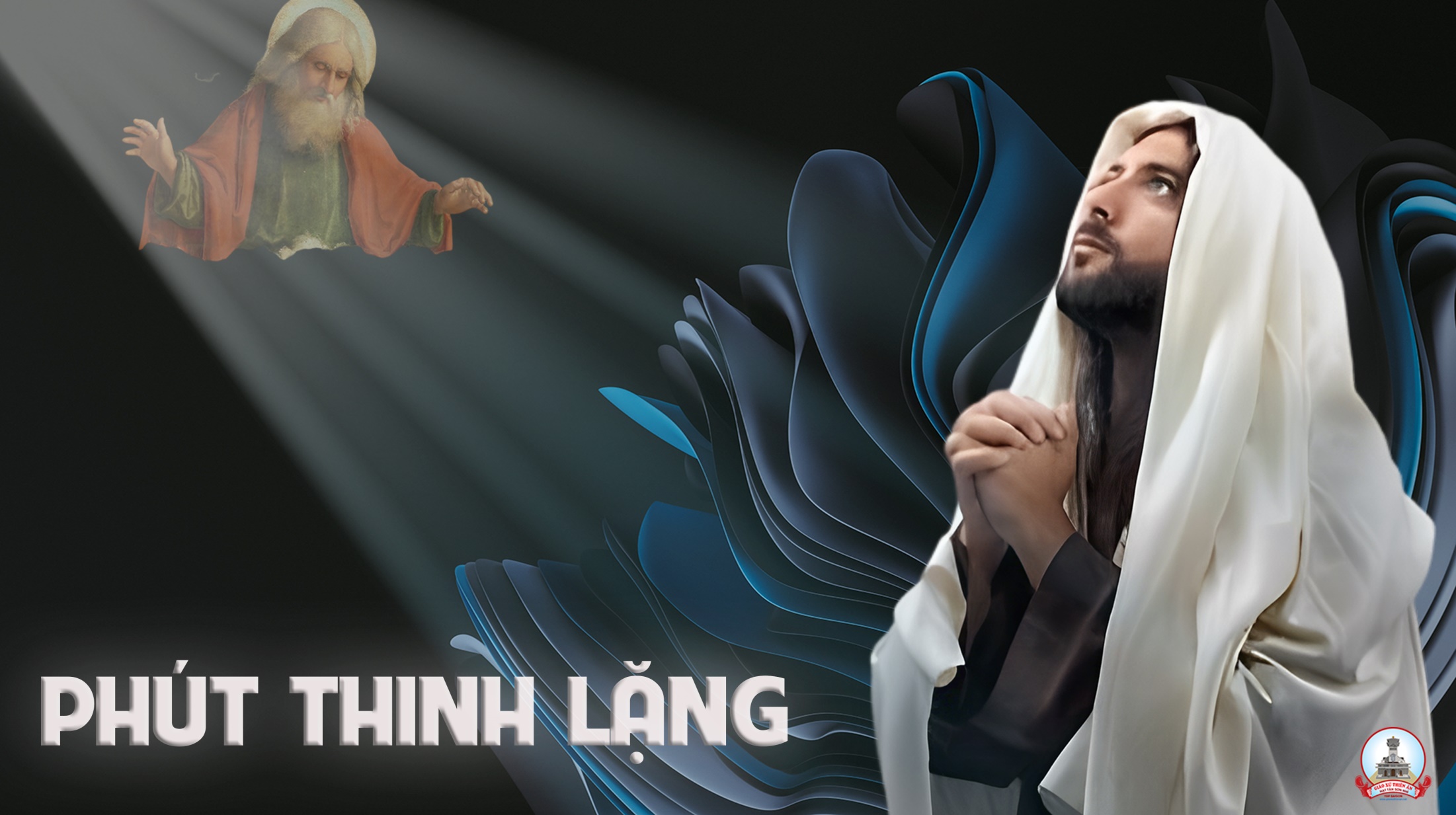 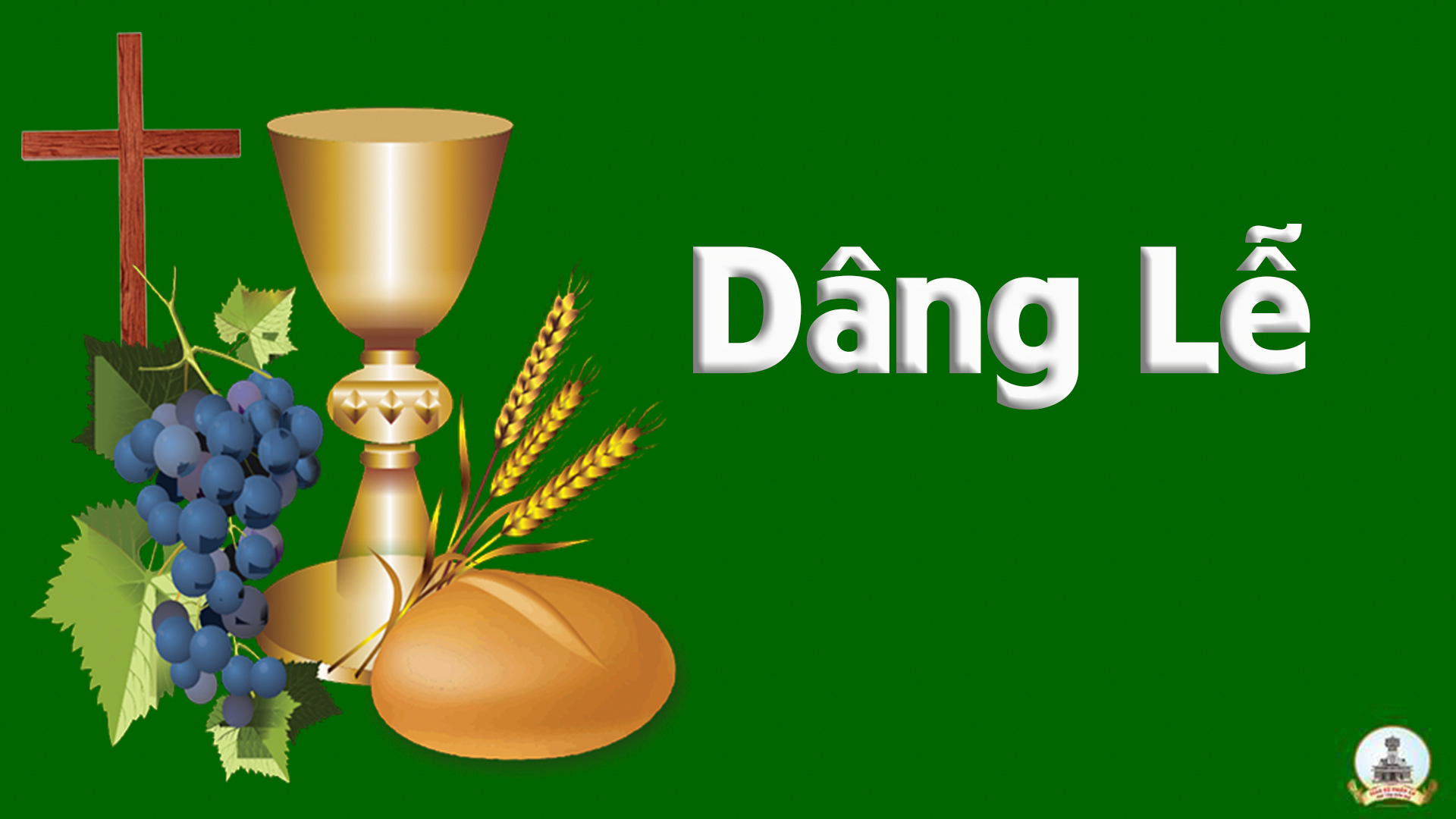 THỨ BẢY
SAU CHÚA NHẬT XVI 
THƯỜNG NIÊN
Thánh Nữ Martha, Maria và Ladarô
Lễ Nhớ
( Sách bài đọc quyển 2 trang 764)
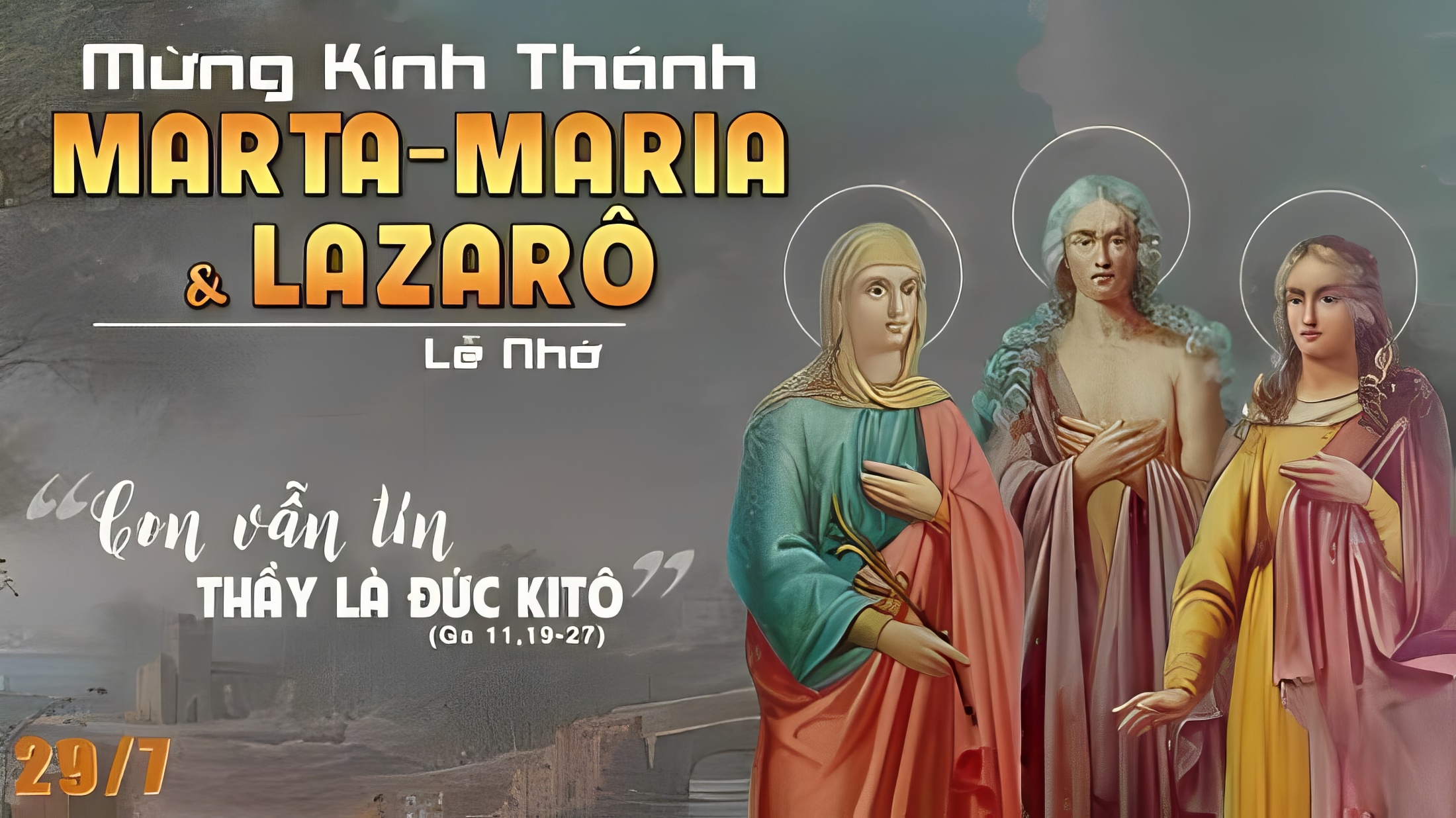 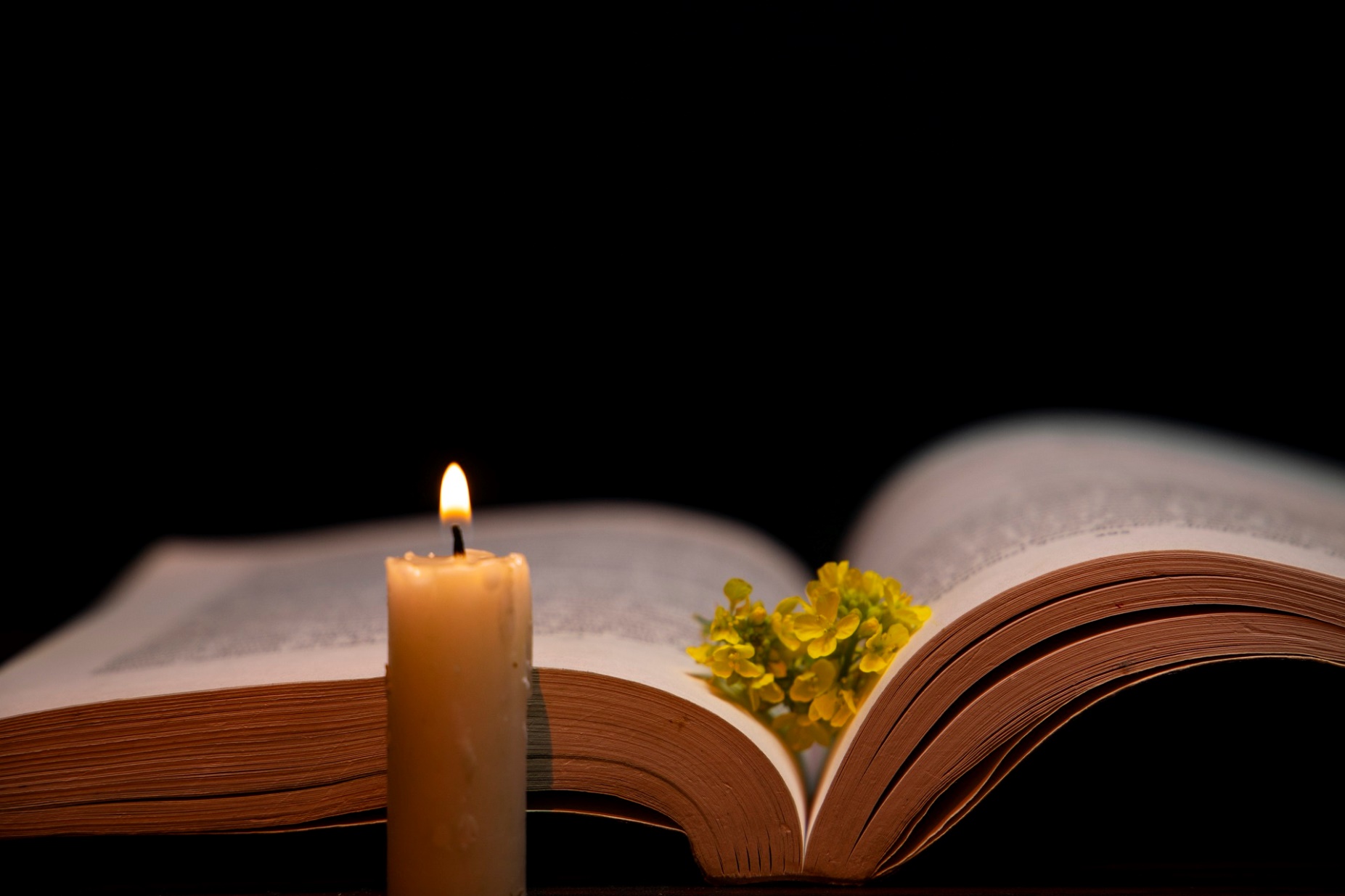 Bài trích thư thứ nhất của thánh Gioan tông đồ.
Thánh vịnh: 33.
Lạy Chúa, Chúa mới có lời đem lại sự sống đời đời.
Đáp ca:
Tôi sẽ không ngừng chúc tụng Chúa
Alleluia-Alleluia:
Chúa nói: Tôi là ánh sáng thế gian, ai theo tôi, sẽ nhận được ánh sáng đem lại sự sống.
Alleluia:
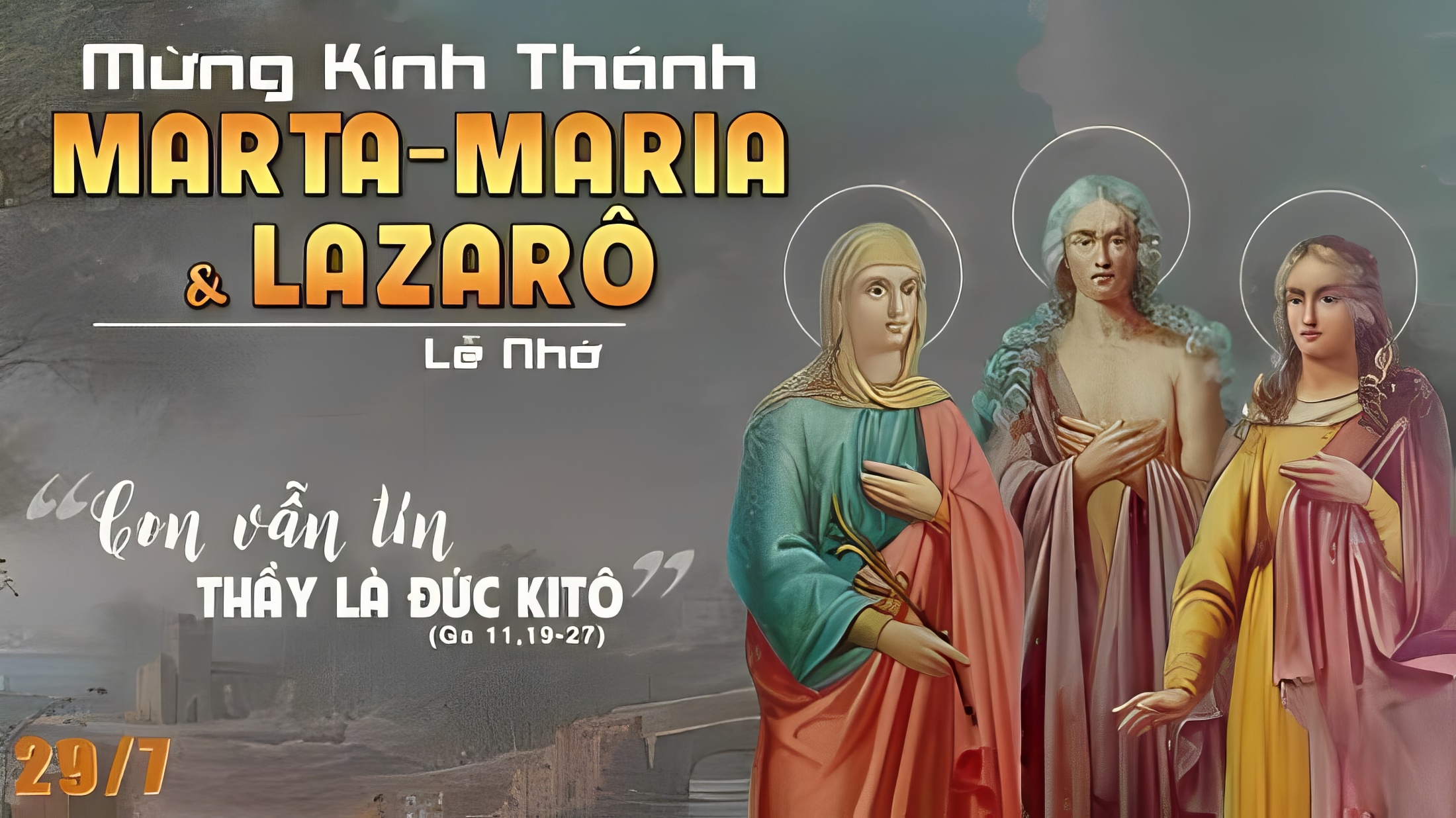 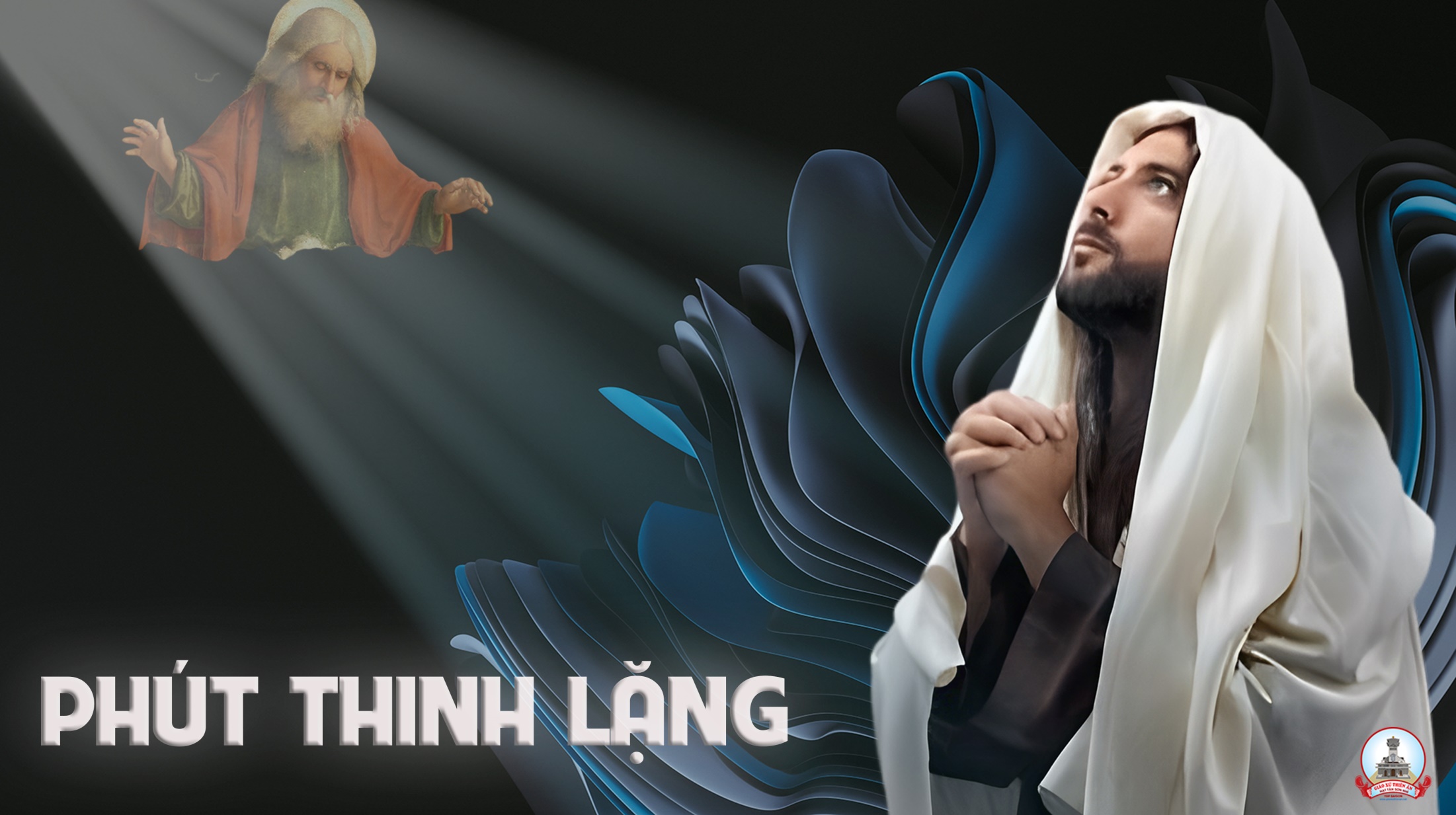 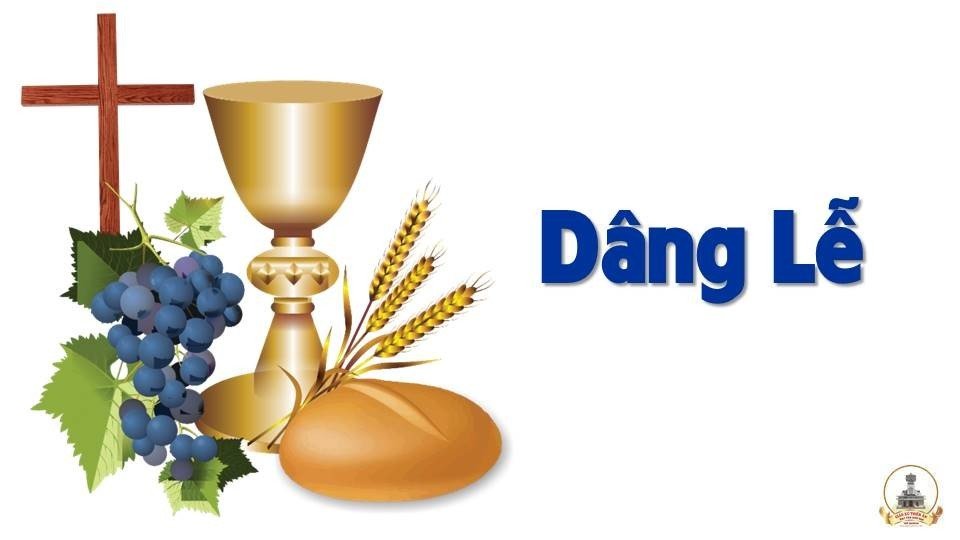 THỨ BẢY
SAU CHÚA NHẬT XVI 
THƯỜNG NIÊN
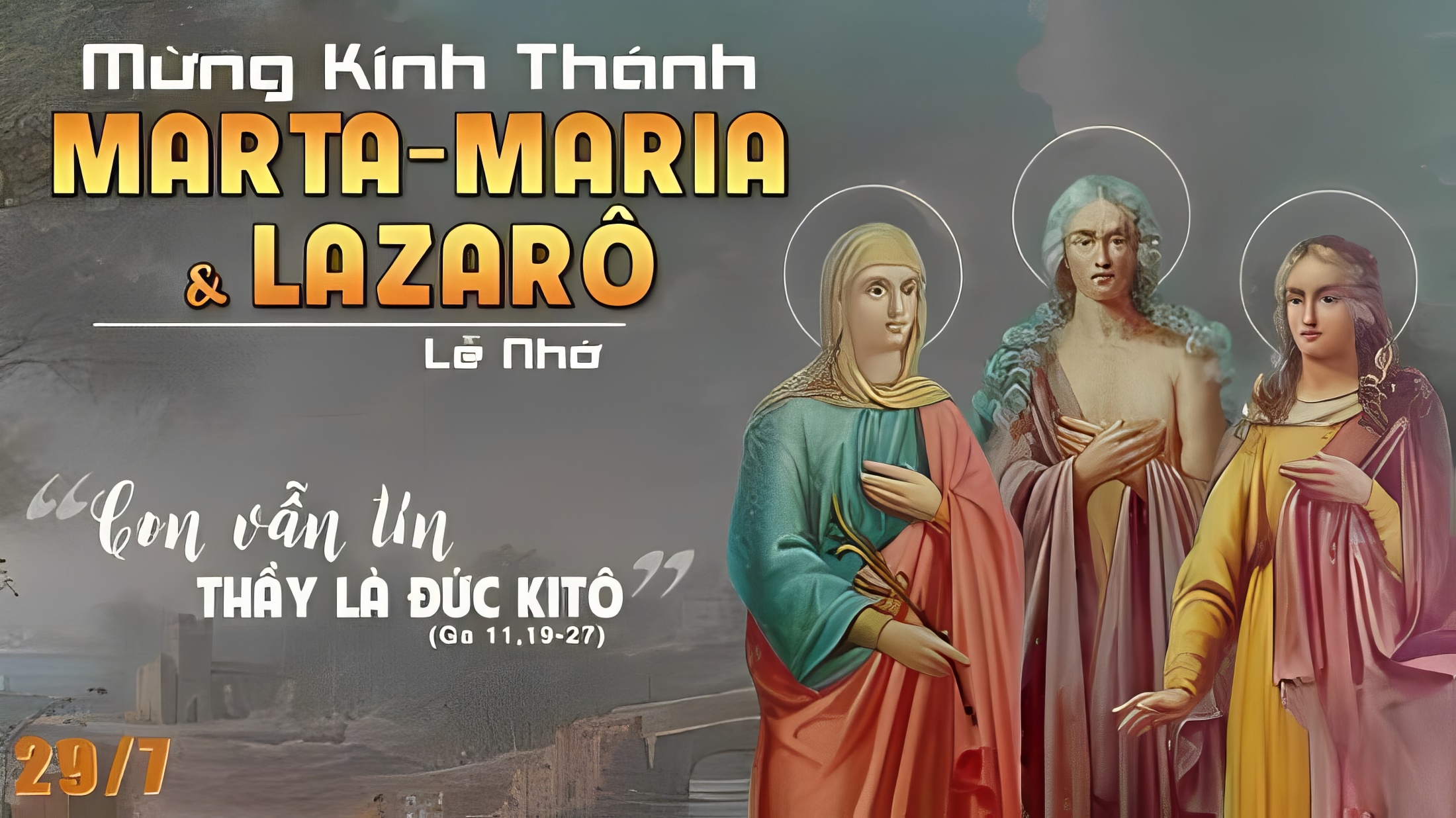 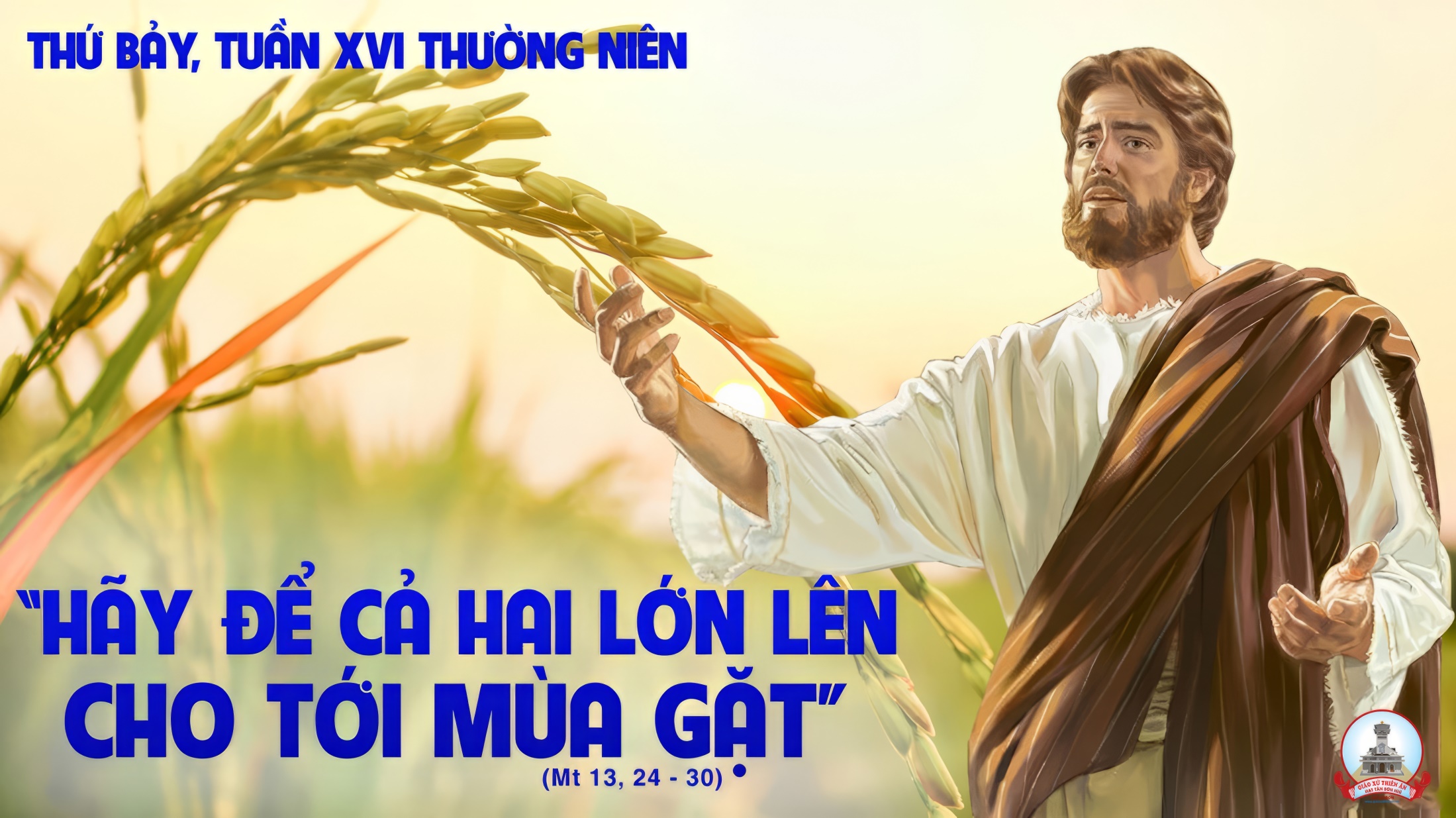 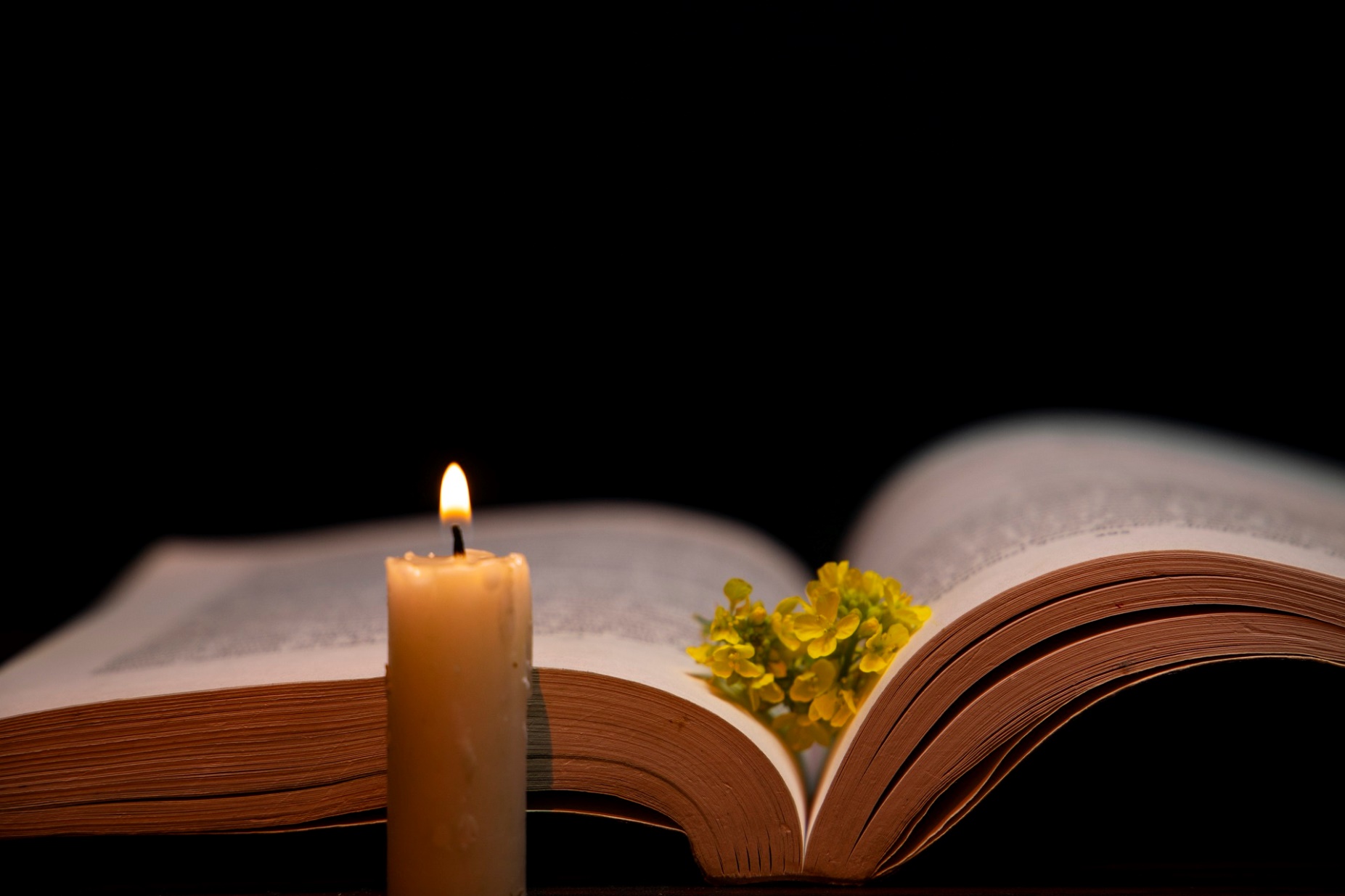 Bài trích sách Xuất hành.
Thánh vịnh: 40.
Hãy tiến dâng Thiên Chúa lời tạ ơn làm hy lễ.
Đáp ca:
Hãy tiến dâng Thiên Chúa lời tạ ơn làm hy lễ.
Alleluia-Alleluia:
Hãy khiêm tốn đón nhận Lời đã được gieo và lòng anh em; Lời ấy có sức cứu độ linh hồn anh em.
Alleluia:
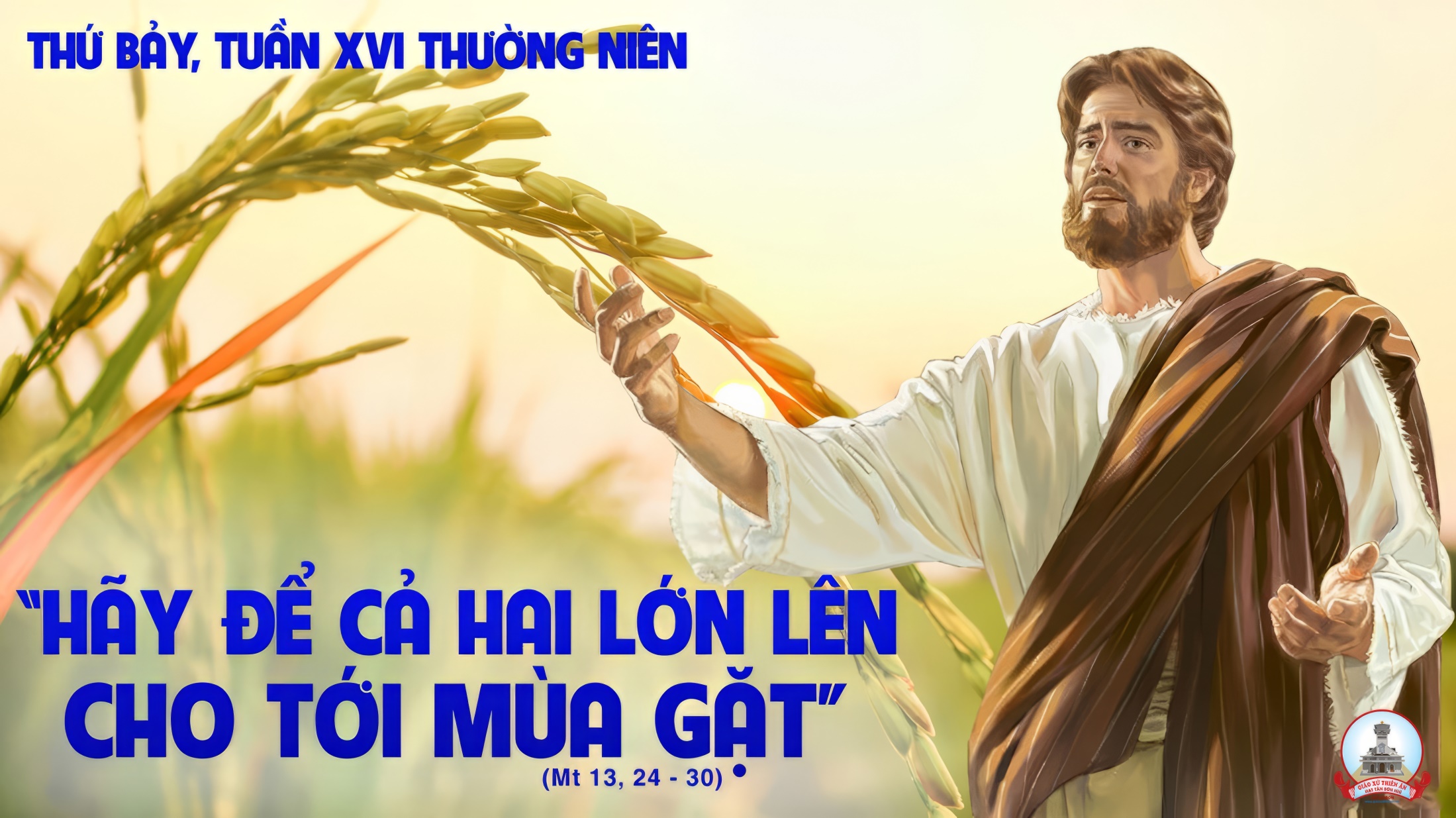 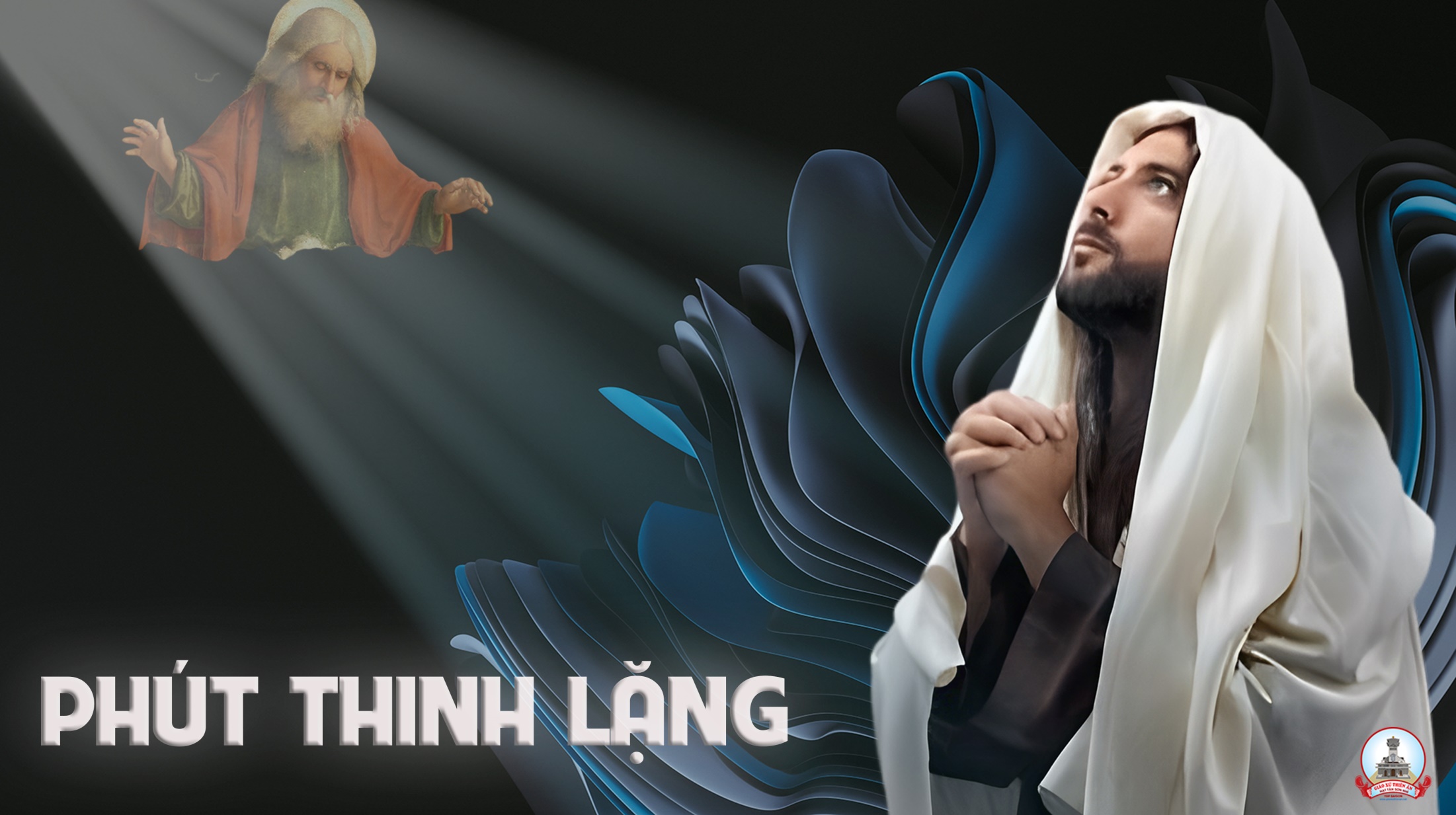 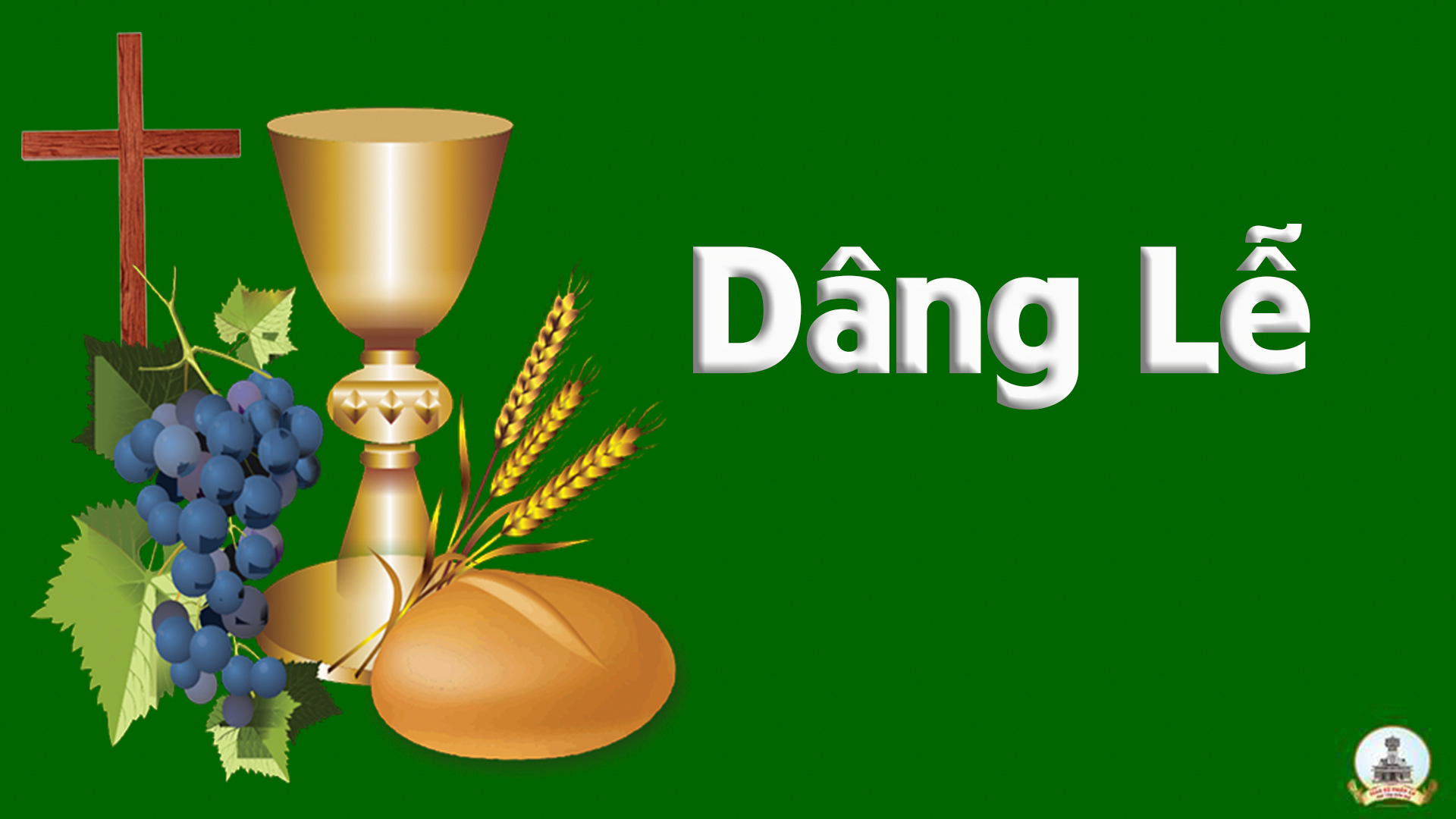